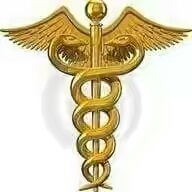 DEPARMENT OF COMMUNITY MEDICINE
EPIDEMOLOGY OF NON COMMUNICABLE DISEASE
Presented by
Dr. M.V. Ajith kumar MD (Hom) 
HOD &Prof Dept. of Community medicine 
SKHMC
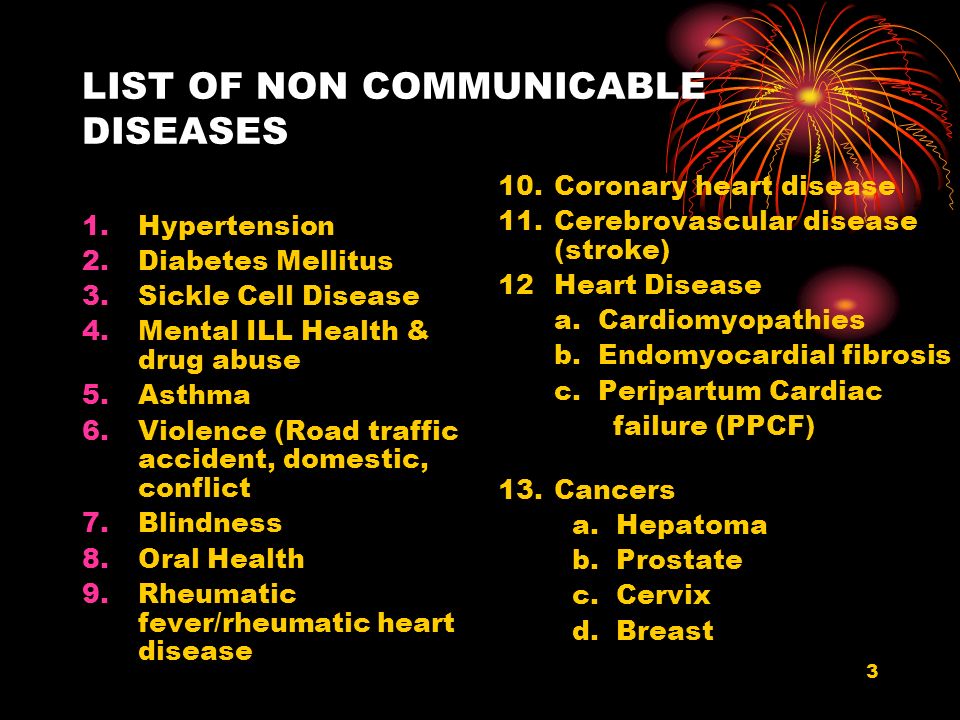 Non Communicable Disease Risk Factors
Tobacco
Insufficient physical activity 
Harmful use of alcohol
Unhealthy diet
Raised blood pressure 
Raised cholesterol
Cancer associated infection
Environmental risk factors
GAPS  IN NATURAL HISTORY
Gaps cause difficulties in aetiological investigation and research 
Absence of a known agent 
Multi factorial causation 
 Long latent period 
Indefinite onset
PREVENTION
Previously only tertiary prevention seemed possible to prevent or delay the development of further disability or the occurrence of premature death . But now with the identification of the risk factors, health promotion activities aimed at primary prevention are being increasingly applied in the control of chronic diseases.
Protecting people from tobacco smoke and banning smoking in public places , warning about the danger of tobacco use,  enforcing bans on tobacco advertising, promotion and sponsorships and raising taxes on tobacco.
Reduce salt intake and salt content food.
Replacing trans-fat in food with polyunsaturated fat.
PREVENTION AND CONTROL OF  NCD     
            1. INTEGRATED APPROACH 
            2. Programme for the PREVENTION AND CONTROL OF NCDs  as  part of primary health care systems simultaneously attacking several risk factors known to be implicated in the development of non-communicable diseases.
PREVENTION OF NCD BY HEALTH SURVEY : 
Questionnaire
Physical measurement 
Bio-chemical measurement
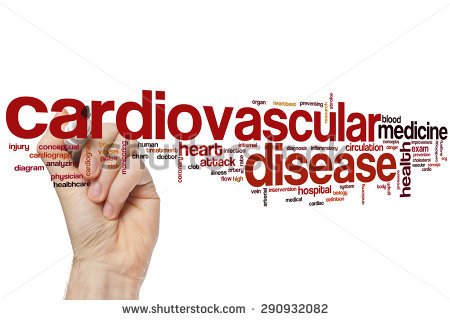 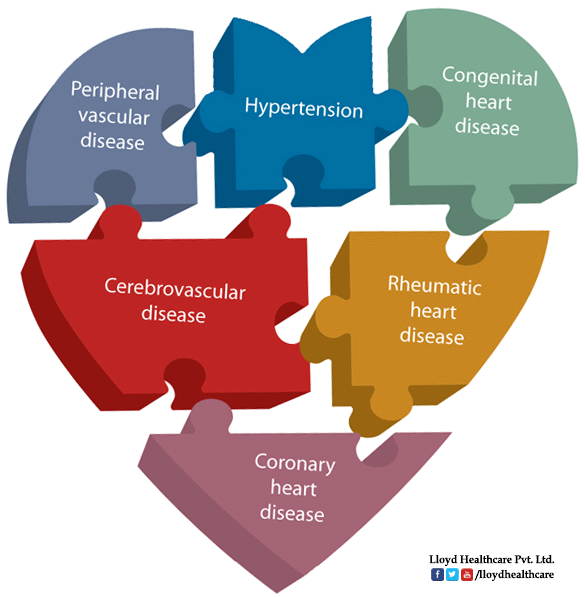 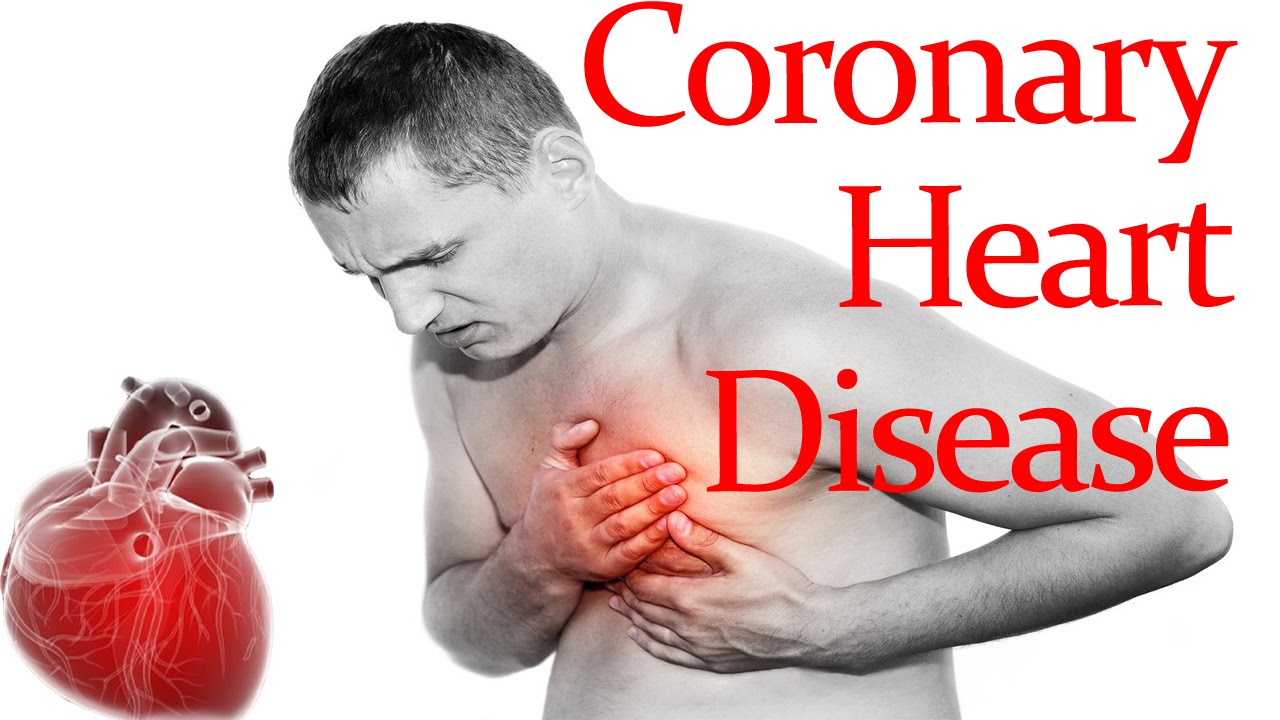 CORONARY HEART DISEASE
CHD may manifest it self in many presentation 
Angina pectoris of effort 
Myocardial infarction 
Irregularities of the heart 
Cardiac failure 
Sudden death
Coronary heart disease in India
RISK FACTORS 
Smoking 
Hypertension 
Serum cholesterol 
Other risk factors 
            Diabetes , Genetic factors , Physical activities , Hormones , Type A Personality.
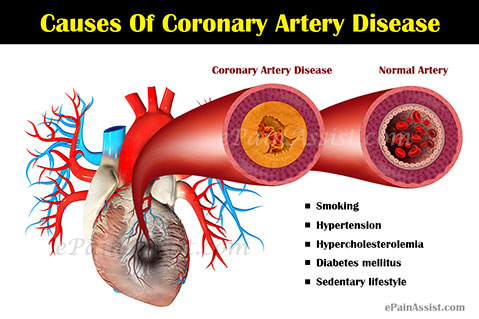 PREVENTION OF CHD
Population strategy 
Prevention in whole populations 
Primordial prevention in whole populations.
High risk strategy 
Secondary prevention
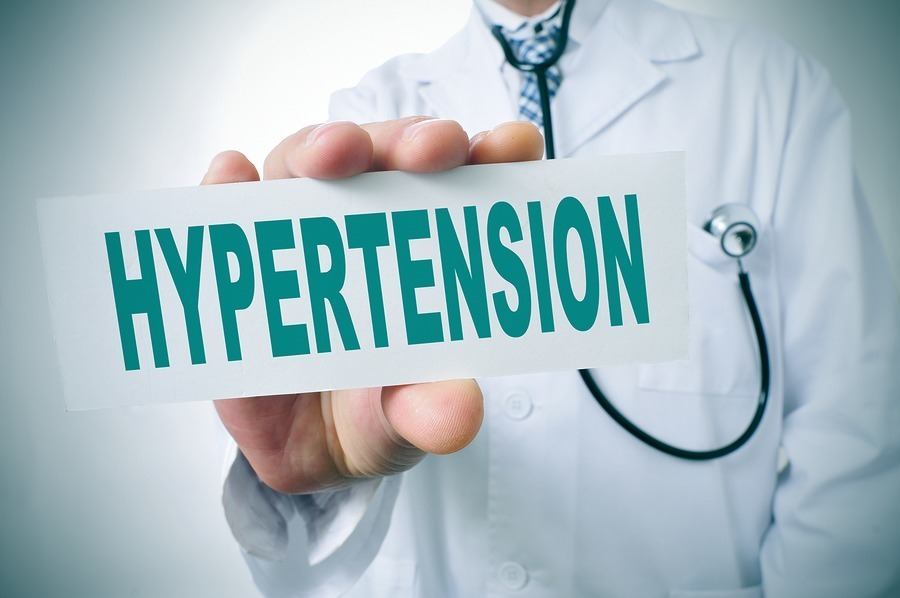 HYPERTENSION
Hypertension is a chronic condition of concern due it’s role in the causation of coronary heart disease 
  
CLASSIFICATION: 
Primary (Essential) hypertension. 
Secondary hypertension.
RULE OF HALVES
Hypertension is a “iceberg” disease 
   Only half of the subject – aware of the condition 
   Only half – aware of the problem were being treated. 
   Only half – treated were considered adequately treated.
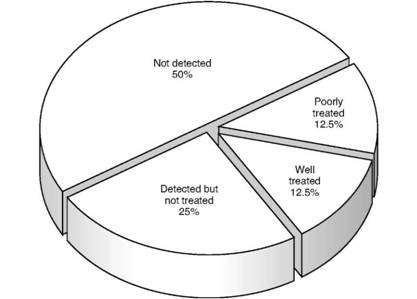 TRACKING OF BIOOD PRESSURE
If blood pressure levels of individuals were followed up over a period of years from early childhood into adult life then those individuals whose pressures were initially high in the distribution would probably continue in the same “track” as adults.
RISK FACTORS FOR HYPERTENSION
Non-modifiable risk factors :  
 Age 
Sex 
Genetic factor 
Ethnicity
2.Modifiable risk factors : 
Obesity 
Salt intake 
Saturated fat 
Dietary fibre 
Alcohol
STROKE
The term stroke (syn : apoplexy) is applied to acute severe manifestation of cerebrovascular disease. 
            It causes both physical and mental crippling 
            WHO-defined stroke as “rapidly developed clinical signs of focal disturbance of cerebral function: lasting more than 24hrs.
PATHOLOGICAL TYPE OF STROKE
Ischemic stroke 
Haemorrhagic stroke
RISK FACTORS OF STROKE
Hypertension.
Other  factors – 
          Cardiac abnormalities i.e., left ventricular hypertrophy, cardiac dilatation. 
           Diabetes, Elevated blood lipid level, 
 Obesity, Smoking, Glucose intolerance, Blood clotting , Viscosity and Oral contraceptives.
HOST FACTORS
Age – 47% of all stroke deaths occur in persons over 70 years. 
Sex – higher in male than female. 
Personal history – stroke patient had associated diseases , mostly in the cardiovascular system or of diabetes.
RHEUMATIC HEART DISEASE
EPIDEMIOLOGICAL FACTORS
AGENT FACTOR 
           Agent : streptococcal 
 HOST AND ENVIRONMENTAL FACTORS: 
            Age: 5-15yrs 
            Sex: Both sex equal 
            Immunity , high risk groups   
            Socio economic status
CLINICAL FEATURS
Fever 
Poly arthritis 
Carditis 
Nodules
PREVENTION
Primary prevention 
Secondary prevention 
Non- medical measurement 
            Improving living conditions , breaking poverty-disease-poverty-cycle. 
            Improvement in socio economic conditions.
CANCER
Abnormal growth of cells.
Ability to invade adjacent tissues and even distant organs .
The eventual death of the affected patient if the tumour has progressed beyond that that stage it can successfully removed.
Causes of cancer
Environmental causes  
          *Tobacco 
          *Alcohol
          * Dietary Factors
          * Occupational Exposures 
          *Viruses
2.   Genetic Factors
Cancer Control
Primary prevention: 
       a) Control of tobacco and alcohol consumption. 
       b) Personal hygiene 
       c) Radiation 
       d) Occupational exposures 
       e) Immunisation 
       f) Food,drinks and cosmetics.
DANGER SINGNALS OF CANCER
A lump or hard area in the breast 
A changes in a wart or mole 
A persistent changes in digestive and bowel habits 
A persistent cough or hoarseness 
Excessive loss of blood , blood outside the usual dates 
A swelling or sore throat does not get better.
Prevention of cancer
1. Primary prevention 
        2. Secondary prevention
Epidemiology of selected cancers
Prevention 
          Primary prevention 
          Secondary prevention
Lung Cancer
PREVENTION : 
    1)  Primary prevention 
         a) Public information and education 
         b) Legislative and restrictive measures
         c) Smoking cessation activities
         d) National and international coordination.        
    2) Secondary prevention
DIABETES MELLITUS
Epidemiological Determinants
Agent 
       pancreatic disorders 
       Defect in formation of insulin 
Host Factor 
       age, sex, Genetic factors, Obesity
Environmental risk factors 
          sedentary life style, diet, dietary fibre, malnutritions, alcohol, infection,chemical factors, stress .
SCREENING FOR DIABETES
Urine examination 
Blood sugar testing 
          GTT -  Standard oral glucose test 
                      The 2-hour value after 75mg oral glucose may be used either alone or with the fasting value.
PREVENTION AND CARE
Primordial prevention 
Primary prevention 
         a. population strategy 
         b. high risk strategy 
Secondary prevention 
       Glycosylated haemoglobin – there should be an estimation of glycosylated haemoglobin at half yearly intervals.This test provides a long term index of glucose control
The percentage of such glycosylated haemoglobin reflects the mean blood glucose level during the red cells life time (i.e, about the previous 2-3 months)   
    
            
Tertiary prevention
OBESITY
Obesity is often expressed in terms of body mass index.
EPIDEMIOLOGICAL DETERMINANTS
AGE- generally increases with age.Infants with excessive weight gain have an increased incidence of obesity in later life. 
SEX – women's generally have higher rate of obesity than male 
GENETIC FACTOR – Twin studies has a close correlation
PHYSICAL INACTIVITY 
SOCIAL ECONOMIC STATUS 
 EATING HABITS 
PSYCHOLOGICAL FACTORS 
FAMILIAL TENDENCY 
ENDOCRINE FACTORS 
ALCOHOL 
EDUCATION
Classification of adult according to BMI
Assessment of Obesity
1. Body weight:
   (1) Body mass index (Quetelet’s index):
              
                  weight in kilogram  
         =   ------------------------------ 
                height in meter square
(2) Ponderal index : 
               
                     Height (cm) 
         =       ---------------------
           Cube root of body weight (kg)
(3) Brocca index : 
   
        = Height (cm) minus 100 
           For example , if a person height is 160 cm , his ideal weight is (160-100) = 60 kg
2. Skin fold thickness 
 3. Waist circumference and waist : 
      Hip ratio (WHR)
HAZARDS OF OBESITY
Increased morbidity 
 Increased mortality
PREVENTION AND CONTROL
Dietary changes 
Increased physical activities 
Others
ACCIDENTS AND INJURIES
Road Traffic Accidents 
Domestic Accidents 
Railway Accidents 
 Violence 

                                    
                                       **********
HEALTH PROGRAMMES IN INDIA
MALARIA
Malaria control programme in 1953 during the first five year plan .
        
            Converted in 1958 into an Eradication programme.
The Main Activities Of The Programme
Formulating policies and guidelines 
Technical guidance 
Planning 
Logistics 
Monitoring and evaluation 
Coordination of activities through states/union territories and in consultation
Collaboration with international organizations like the WHO,WORLD BANK ,GFATM.
Training 
 Facilitating research through NCDC, NIMR, medical research centers
ORGANIZATION
Each state has established a state vector borne disease control society. 
These are now merged with similar entities for other centrally sponsored schemes 
Also play a role in district level planning and monitoring programme activities with in district
At the district level, the chief medical officer (CMO) / district health officer (DMO) has the over all responsibility of the programme .At the district level district malaria offices have been established in many places headed by the DVBDC
Drug Distribution Centers And Fever Treatment Depots
It became clear that drug supply only through the surveillance workers and medical institutions was not enough . This led to the network of drug distribution centres and fever treatment depots and malaria clinics at some sub-centres .
          Drug distribution centres are only to dispenses the anti-malarial tablets as per NMES schedules.
Urban Malarial Scheme
The urban malarial scheme was launched in 1971 to reduce or interrupt malarial transmission in town and cities.
            The expert committee on malarial and recommended the inclusion of all urban areas with more than 50,000 population and reporting slide positivity rate of 5 %.
Objective
Screening for all cases suspected malaria 
Treating all P.falciparum  cases with full course of effective  ACT – Artemisinin –based Combined Therapy 
Equipping all health institutions (PHC-level and above), 
The out come indicators – The out come indicators of strategic plan
Categorized Strategic Intervention For Achieving Pre-elimination status  
              During the 11 th five year plan period (2007-12), the malaria strategy adopted was for malaria control .
Sentinel Surveillance: 
               One  of the weakness of existing malaria surveillance system is the lack of articulation with hospitals ,which means that severe malaria cases are not reported separately and that only a small fraction of malaria deaths are recorded . 
                 1-3 sentinel sites in large hospitals for recording
Integrated vector management 
High risk areas and populations
Elimination of lymphatic Filariasis
In 250 districts in 20 states 
The national filaria control programme has been operation since 1955. 
In India the national health policy (2002) ,envisages elimination of lymphatic filariasis  (ELF) by 2015.
KALA-AZAR
Launched in 1990-91. 
This has brought down the incidence of the disease   from 77,102 cases in 1992to 13,869 cases in 2013.
REVISED NATIONAL TUBERCULOSIS CONTORAL PROGRAMME
National tuberculosis programme (NTP) has been in operation since 1962. 
The treatment success rates were unacceptably low and the death and default rates remained high . 
Spread of multidrug resistant TB was threatening to further worsening the situation . 
In 1993, in order to overcome
Pediatric  tuberculosis  
Drug resistance surveillance (DRS) under RNTCP
PROGRAMMATIC MANAGEMENT OF DRUG RESISTANT TB (PMDT)
DOTS – Plus 
          DOTS in TB – Directly Observed  Therapy Short – Course  
Achievements of  RNTCP
UNIVERSAL IMMUNIZATION PROGRAMME
WHO – launched its “Expanded Programme on immunization ” (EPI) Against six most common preventable childhood disease . 
            1. Diphtheria 
            2. Pertussis (whooping cough)  
            3. Tetanus 
            4. Polio 
            5. Tuberculosis  
            6. Measles
NATIONAL RURAL HEALTH MISSION
Health in the process  of economic and social development and to improve the quality of life  of its citizens , the government of india launched “National Rural Health Mission” (NRHM) on 5 th april ,2005 for a period of 7 years (2005-2012) . 
             The mission seeks to improve rural health care delivery system .
The main aim of NRHM is to provide accessible , affordable , accountable , effective and reliable primary health care, and bridging the gap in rural health care through creation of a cadre of accredited social health activist (ASHA) . 
               The mission wiil be instrument to integrate multiple vertical programmes alongwith the funds at the district level .
PLAN OF ACTION OF STRENGTHEN INFRASTRUCTURE
Creation  of a cadre of ASHA 
Strengthening sub- centres 
 Strengthening primary health centres  
Strengthening community health centres
SELECTION OF ASHA
ASHA must  be the resident of  the village – a women (married / widow / divorced )  preferably in the age group of 25 – 45 years with formal education upto eight class, having communication skills and leadership qualities.
ROLE AND RESPONSIBILITY OF ASHA
ASHA will take  steps to create awarenes   
She will counsel women on birth preparedness 
ASHA will mobilize the community and facilitate them in accessing health 
She will work with the village 
She will arrange escort / accompany pregnant women etc. for treatment . 
ASHA will provide primary medical care 
She will also act as a depot holder.   
                                      **********
HEALTH CARE OF THE COMMUNITY
Concept  of health care
Since health is influenced by a number of factor such as adequate food, housing, basic sanitation, healthy lifestyles, protection against environmental hazards and communicable diseases.
It is thus clear that “health care” implies more than medical care  
“Services provided to individuals are communities  by agents of the health services or professions, for the purpose of promoting , maintaining, monitoring, restoring health ” .
LEVELS OF HEALTH CARE
Primary care level 
Secondary care level 
Tertiary care level
Tertiary  care level 
               Referral system – It must be two-way exchange of information and returning patients to those who referred them for follow-up care. It will ensure continuity of care and inspire confidence of the consumer in the system.
ELIMENTS OF PRIMARY HEALTH CARE
Education concerning prevailing health problems and methods of preventing and controlling them . 
Promotion of food supply and proper nutrition. 
An adequate supply of safe water and basic sanitation. 
Maternal and child health care including family planning.
Immunization against major infectious diseases. 
Prevention and control of local endemic diseases. 
Appropriate treatment of common diseases and injuries. 
Provision of essential drugs.
Principles Of Primary Health Care
Equitable distribution 
Community participation  
Intersectoral coordination  
Appropriate technology
HEALTH FOR ALL
NATIONAL STRATEGY FOR  HFA/2000 
             As a signatory to the alma – ata declaration in 1978. 
   1. Reduction of infant mortality from the level of 125 (1978) to below 60 
   2. To raise the expectation of life at birth from the level of 52 years to 64.
3. To reduce the crude death rate from the level of 14 per 1000 population to 9 per 1000. 
 4. To reduce the crude birth rate from the level of 33 per 1000 population to 21 
 5. To achieve a net reproduction rate of one. 
 6. To provide potable water to the entire rural population .
THE MILLENNIUM DEVELOPMENT GOALS
The goals in the area of developmental and poverty eradication are now widely referred to as Millennium Development Goals. 
            To reduce poverty and hunger and to tackle illhealth ; gender inequality ; lack of education ; access to clean water ; and environmental degradation .
Eradicate extreme poverty and hunger ; achieve  universal primary education ; promote gender equality ; improve maternal health ; combat HIV/AIDS , malaria and other communicable diseases ; ensure environmental sustainability ; and develop a global partnership for development.
Health Related Millennium development Goals In India
Eradicate extreme poverty and hunger 
Reduce child mortality  
Improve maternal health 
Combat HIV/AIDS , malaria and other diseases.  
Ensure environmental sustainability 
Develop global partnership for development
HEALTH PROBLEMS
Communicable disease problems 
Non – communicable disease problems  
Nutritional problems 
Environmental sanitation problems  
Medical care problems 
Population problems
Communicable Disease Problems
Malaria 
Tuberculosis 
Diarrhoeal diseases 
ARI 
Leprosy 
Filaria 
AIDS
Non – communicable diseases
Cancer has important public health problems in india 
Cataract is the main cause of blindness
Nutritional  Problems
Protein – energy malnutrition  
Nutritional anaemia 
Low birth weight  
Xerophthalmia (Nutritional blindness) 
Iodine deficiency disorder
Environmental sanitation 
Medical care problems 
Population problem
RESOURCES
Health manpower 
Money and material 
Time
HEALTH MANPOWER
“Technical worker in a certain field with less than full professional training” .    
               Health manpower requirements of a country are based on : 
               1.Health needs and demands of population.
               2. Desired outputs.    
               Health manpower requirements are subject to change , both qualitatively and quantitatively.
MONEY AND MATERIAL
Money is an important resource for providing health services.
TIME
It is an important dimension  of health care services .
HEALTH CARE SYSTEMS
1. Public health care sector 
      a) Primary health care 
              Primary heath centres 
              Sub – centres  
      b) Hospitals / Health centres 
              Community health care centres  
              Rural hospitals  
              District hospitals / health centres
Specialist hospitals 
            Teaching hospitals 
     c) Health insurance schemes 
            Employees services 
            Central govt. health scheme 
2. Private sector 
           a) Private hospitals , polyclinics, nursing home, and dispensaries .
          b) General practitioners and clinics
3. Indigenous systems of medicine 
             Ayurveda and siddha 
             Unani and Tibbi 
             Homoeopathy 
             Yoga and naturopathy 
             Unregistered practitioners
4. Voluntary health agencies 
5. National health problems
PRIMARY HEALTH CARE IN INDIA
Village level 
            Village heath guides scheme 
            Training of local dais 
            ICDS scheme  
            ASHA scheme
A. Village Heath Guides
Health guides are now mostly women 
          1. They should be permanent residents of the local community , preferably women 
           2. They should be able to read and write, having minimum formal education at least upto the VI standard 
           They should be able to spare to at least 2 – 3 hours every day for community health workers .
DUTIES OF HEALTH GUIDES
Treatment of simple ailments and activities in first aid , mother and child health including family planning , health , education and sanitation .
B. LOCAL DAIS
Untrained dais who are often the only people immediately available to women during the perinatal period. 
         The training is for 30 working days. Each dai is paid a stipend of Rs. 300 during her training period 
         The emphasis during training is on asepsis so that home deliveries are conducted under safe hygienic conditions there by reducing the maternal and infant mortality.
After successful completion of training , each dai is provided with a delivery kit and a certificate .
C. ANGANWADI WORKERS
Under ICDS. One anganwadi worker for 400 – 800 people 
         There are about 100 such workers in each ICDS project. About  6,719 ICDS blocks are  functioning in the country.
2. SUB – CENTRE LEVEL
One female health worker known as -   Auxiliary Nurse Midwife (ANM). 
One male health worker known as  -  Multi Purpose Worker (Male)                         
One health assistant (Female) known as – Lady Health Visitor (LHV) 
Health assistant (Male) located at the PHC level are entrusted with the task of supervision of six sub-centres under a PHC.
Indian Public Standards For Sub-Centres
Functions of sub-centres 

 Maternal health care 
 Child health care 
 Family planning and contraception 
 Counselling and appropriate referral for safe abortion service (MTP) 
 Adolescent health care
6. Assistance to school health service 
 7. Water quality monitoring 
 8. Community need assessment 
 9. Curative services 
10. Training for traditional 
11. National health programmes
3. Primary health centre level
The Bhore committee aimed at having health centre to serve a population of 10,000 to 20,000 with 6 medical officers , 6 public health nurses and other supporting staff.
The objectives of IPHS for PHCs are: 
    1.  To provide comprehensive primary health care to the community through the primary health centres. 
    2. To achieve and maintain an acceptable standard for quality of care. 
    3. To make the services more responsive and sensitive to the need for the community .
Minimum requirements at primary health centre for meeting the IPHC : 
      1. Medical care 
      2. Maternal and child health care  
            - Full range of family planning services including counselling and appropriate referral for couples having infertility. 
            - Medical termination of pregnancy 
            - Health education for prevention
- Nutrition services 
   - School health services 
   - Adolescent health care 
   - Disease surveillance and control of epidemics 
   - Collection and reporting of vital events 
   - Testing of water quality and disinfection 
   -  National health programmes 
   -  Record of vital events, reporting of birth and deaths, and maintenance of all relevant record  
   -  Training
4. Community Health Centres
The primary health centres each community  health centres covering a population of 80,0000 to  1.20 lakh (one in each community developmental block) with 30 beds and specialists in surgery , medicine, obstetrics and gynaecology, paediatrics , with x-ray and laboratory facilities.
HEALTH INSURANCE
Employees state insurance scheme 
 Central government health scheme
OTHER AGENCIES
Defence medical services 
 Health care of railway employees
PRIVATE AGENCICES : 
   1. Private hospitals 
   2. Private clinics 
   3.Private health centres etc….
INDIGENOUS SYSTEM OF MEDICIN
AYUSH 
             Ayurveda 
              Yoga 
             Unani
             Siddha 
             Homoeopathy
VOLUNTARY HEALTH AGENCICES
1. Indian red cross society 
      2. Indian council for child welfare 
      3. Bharat sevak samaj 
      4. Kasturba memorial fund  
      5. Professional bodies 
      6. International agencies
HEALTH PROGRAMMES IN INDIA
1. National vector borne disease control programme –malaria ,Kala – Azar , Dengue fever, Chikungunya. 
       
        2. National leprosy ERADICATION programme. 
        
        3. Revised national tuberculosis control programme.  
   
                       
                                        *********
COMMUNICATION FOR HEALTH EDUCATION
Communication is more than mere exchange of information. Its is a process necessary to pave way for desired changes in human behaviour, and informed individual and community participation to achieve predetermined goals. 
         The ultimate goal of all communication is to bring about to change in the desired direction of the person who receives the communications
THE COMMUNICATION PROCESS
Sender (source). 
Receiver (audience). 
Message (content). 
Channels (medium). 
Feedback (effect).
1. Sender
His objectives ,clearly defined. 
His audience : its interest and need. 
His message. 
Channels of communication . 
His professional abilities and limitations.
2. Receiver
All communication must have an audience, this may be a single person or a group of people. 
             The audience may be of two types: 
                   1. Controlled. 
                   2. Uncontrolled.
3. Message
A message is the information 
The good message must be : 
         - In line with the objectives. 
         - Meaningful. 
         - Based on felt need. 
         - Clear and understandable. 
         -  Specific and accurate. 
         - Timely and adequate.  
         -  Fitting the audience. 
         -  Interesting.
4. Channels of communication
Media systems 
          1. Interpersonal communication 
          2. Mass media 
          3. Traditional or folk media
5. Feedback
It’s the flow of information from the audience. It’s the reaction of the audience to the message.
TYPES OF COMMUNICATION
1. One way communication (Didactic Method)
        - knowledge is imposed 
        - Learning is authoritative 
        - Little audience participation 
        - No feedback 
        - does not influence human behaviour
2. Two way communication (Socratic Method) 
3. Verbal communication 
4. Non – verbal communication 
5. Formal and informal communication
6. Visual communication 
         The visual forms of communication comprise: charts and graphs , pictograms, tables, maps, posters. 
7. Telecommunication and internet 
          Telecommunication is the process of communication over distant using electromagnetic instruments designed for the purpose. Radio, TV, Internet etc. are mass communication media.
BARRIERS OF COMMUNICATION
Physiological 
Psychological 
Environmental 
Cultural
HEALTH COMMUNICATION
Health is a concern of everyone for everyone. Health communication is therefore an important area of communication.
Functions Of Health Communication
Information.
Education. 
Motivation : 
            It’s the power that drives a person from within to act. Motivation includes stages  of interest, evaluation, decision making. Motivation may not be long -  lasting: it may diminish with lapse of time.
4. Persuasion : 
              Presuasion is the art of winning friends and influencing people. Persuasion is a conscious attempt by one individual to change or influence the general beliefs, understanding, values and behaviour of the another individual or group individuals in some desired way. 
              Presuasion can change life style and modify the risk factors of disease.
5.Counselling : 
          Counselling is a process that can be understand better and deal with their problems and communicate better with those with whom they are emotionally involved. 
          Counselling is different from advising. It implies choice not force.
A counselling should be able to : 
         - To communicate information. 
         - To gain trust of people. 
         -  To listen sympathetically to people who are anxious, distressed and possibly hostile. 
         - To understand other preson’s feeling and to respond to them in such a way that the other person can feel.  
          - To help people reduce resolves their problems.
6. Raising morale. 
7. Health development . 
8. Organization.
HEALTH EDUCATION
Alma – Ata declaration : 
          The declaration of Alma – Ata (1978) by emphasizing the need for “individual and community participation” 
           “A process aimed at encouraging people to want to be healthy , to know how to stay healthy ,to do what they can individually and collectively to maintain health, and to seek help when needed ”.
Aim and objectives
To encourage people to adopt and sustain health, promoting life style and practices. 
To promote the proper use of health services available to them. 
 To arouse interest , provide new knowledge , improve skills and change attitudes in making rational decisions to solve their own problems. 
 To stimulate individual and community self – reliance and participation to achieve health development.
Approach To Health Education
Regulatory approach (managed prevention). 
Service approach. 
Health education approach.
Primary health care approach. 
        - Health education versus propaganda
Contents Of Health Education
Human biology.
Nutrition. 
Hygiene. 
Family health. 
Disease prevention and control. 
Mental health. 
Prevention of accidents. 
Use of health services.,
Principles of health education
Health education brings together the art and science of medicine, and the principles and practice of general education.
These include : 
Credibility 
Interest 
 Participation 
Motivation 
Comprehensive
6. Reinforcement 
7. Learning by doing 
8.Known to unknown 
9. Setting an example 
10.Good human relations  
11. Feedback 
12. Leaders.
Practice Of Health Education
1. Audio – visual aid : 
             1. Auditory aids 
             2. Visual aids 
             3. Combined A-V aids
2. Methods in health education 
         1. Individual approach 
         2. Group approach
HEALTH COMMUNICATION
Individual approach 
Group approach 
Mass approach
1. Individual approach
Personal contact 
Home visits 
Personal letters
2. Group approach
Lectures (Chalk and Talk)
Demonstrations 
Discussion methods 
          - Group discussion 
          - Panel discussion
          - Symposium
          - Workshop
          - Conferences 
          - Seminars 
          - Role play
3. Mass approach
Television 
Radio
News paper
Printed material 
Direct mailing
Posters 
Health museums and exhibitions 
Folk method 
Internet  
                                       *********
OCCUPATIONAL HEALTH
Occupational Environment
Man and physical, chemical and biological agents. 
Man and machine. 
Man and man.
Occupational Hazards
Physical hazards 
Chemical hazards
Biological hazards 
Mechanical hazards 
Psychological hazards
Occupational diseases
Disease due to physical agents 
Disease due to chemical agents 
Occupational cancers 
Occupational dermatosis 
Diseases of psychological origin
Pneumoconiosis
Dust within the size range of 0.5 to 3 micron, is a health hazard producing , after a variable period of exposure 
               The hazardous effects of dust on the lungs depend upon a number of factors   determining such as – 
                a) Chemical composition  
                b) Fineness
c) Concentration of dust in the air 
   d) Period of exposure 
   e) Health status of the person exposed 
       
    The important dust related respiratory  diseases are – 
    Silicosis, Anthracosis , Byssinosis, Bagassosis, Asbestosis, and farmers lung.
Lead Poisoning
Industrial uses 
Non – Occupational sources 
Mode of absorption 
            - Inhalation 
            - Ingestion 
            - Skin
Clinical Picture
Lead poisoning or plumbism is a caused by  inorganic and organic lead exposure. 
           The toxic effect of inorganic dust exposure are abdominal colic , obstinate constipation , loss of appetite, blue line on the gums , stippling of red blood cells , anaemia , wrist drop and foot drop. 
            The toxic effect of organic lead compounds are mostly on the central nervous system Insomnia,headache, mental confusion and delirium.
Preventive Measures
Substitution 
Isolation 
Local exhaust ventilation 
Personal protection 
Working atmosphere 
Periodic examination of workers 
Personal hygiene 
Health education
Occupational Cancer
Skin cancer 
Lung cancer 
Cancer bladder 
Leukaemia
Occupational Hazards Of Agricultural  Workers
Zoonotic diseases 
Accidents 
Toxic hazards 
Physical hazards
Sickness Absenteeism
Sickness absence is an important health problem in industry . 
 Causes: 
         The causes of Sickness Absenteeism  may not be entirely due to sickness 
            - Economic causes  
            - Social causes  
            - Medical causes 
            - Occupational causes
Prevention
The prevention / reduction of sickness absenteeism would result in better utilization of resources and maximising the production  
          1. Good factory management and practices.
          2.  Adequate Preplacement examination.
          3.  Good human relations 
          4.  Application of ergonomics
Prevention Of Occupational Diseases
1. Medical Measures 
Pre – placement examination 
Periodical examination 
Medical and health care services 
Notification 
Supervision of working environment 
Maintenance of analysis of records 
Health education and counselling
2. Engineering Measures  
Design of building 
Good house keeping 
General ventilation 
Mechanization 
Substitution 
Dusts 
Enclosure 
Isolation
9.  Local exhaust ventilation   
10. Protective devices 
11.  Environmental monitoring 
12.  Statistical monitoring   
13.  Research
3. Legislation  
 
       1. The factories act,1948  
       2. The employees state insurance act 1948.
The Factories Act, 1948
1.   SCOPE : Employing 10 or more workers where power is used , and 20 or more workers where power is not used.
2. HEALTH SAFETY AND WELFARE : Elaborate  provision have been made in the act with regard to health ,safety and welfare of workers . 
             Act provide for the treatment of wastes and effluents so as to render them innocuous. 
             Eg., Washing facilities ,Facilities for storing and drying cloths, Facilities for sitting, First aid appliances.
3. Employment of young persons 
 4. Hours of workers 
 5. Leave with wages 
 6. Occupational diseases 
 7. Employment  in hazardous processes.
The Employees State Insurance Act
SCOPE : 
           The ESI Act of 1948 covered all power using factories other than seasonal factories where in 10 or more persons employed .
New Classes Of Establishments
Small factories employing 10 or more persons , whether power is used in the process of manufacturing. 
Shops. 
Hotels and restaurants. 
Cinemas and theatres. 
Road – motor transport establishments. 
News paper establishments.
g) The scheme has been extended to     private medical and educational institutions employing  20 or more persons in some states .
Benefits Of ESI Act
Medical benefit   
Sickness benefit 
Maternity benefit 
Disablement benefit 
Funeral benefit 
Rehabilitation allowance.
GENETICS AND HEALTH
Classification Of Genetic Disorders
Chromosomal abnormalities 
Unifactorial (Single gene or Mendelian) diseases 
Multifactorial disorders.
A. Chromosomal Disorders
1. Relating to sex chromosome 
    a) Klinefelter’s syndrome:   
               Abnormal males having two or more X chromosome in addition to one Y chromosome (XXY, XXXY). 
               The main features of this syndrome  are that the affected persons are eunuchoid males with non functional testis.  Spermatozoa are absent in the ejaculation. The growth of hair on face, axillae, and pubis is scanty. The condition is associated with gynaecomastia and mental retardation.
b) XYY Syndrome : 
            The male with an extra Y chromosome has affected much attention because of his reported tendency to anti – social, aggressive and criminal behaviour. 
            The principle features of this syndrome appear to be exceptional height (usually six feet and over) and a serious personality disorder leading to behavioural disturbances.
c) Turner’s Syndrome : 
          Persons suffering from this syndrome are apparent female with undeveloped sex glands. They have 45 chromosome instead ot the normal complement of 46. 
          Clinically the patients are of short stature , infertile and  have primary amenorrhea. 
           Congenital defects such as coarctation of the aorta , pulmonary stenosis, renal malformation and mental retardation.
d) Super Females : 
               Females with 3 – 5 X chromosomes       (XXX, XXXX, XXXXX) have been found. In general, the higher the number of X – chromosome, the greater the degree of mental retardation  and congenital abnormalities.
2. Relating To Autosomes :  
              Mongolism or Down’s syndrome was described by Langdon Down in 1866. 
             Trisomy 21 The syndrome is easily recognized  by the short stature and small round head, narrow tilted eyes – slit, mal – formed ears, short broad hands, lax limbs, mental retardation and quite a few other abnormalities especially internal congenital defects such as cardiac defect and artesia of the alimentary tract.
B. UNIFACTORIAL DISEASES
Mendelian disease are inherited according to the mendelian Laws. 
            a) Individual with an autosomal dominant trait will produce two kinds of gametes with respect to the mutant gene – half with the mutant gene and half with the normal allele. 
            b) Abnormalities caused by recessive genes occur when both the parents or heterozygous.
c) In sex linked inheritance , a mutant gene on X chromosome in males will express itself readily as there is no normal allele, while a mutant gene on X chromosome in females will not express itself in the presence of the normal allele.
ABO SYSTEM – RHESUS SYSTEM
Erythroblastosis foetalis
Blood group and disease
1. Erythroblastosis foetalis
Erythroblastosis foetalis  - If the foetus is Rh positive and the mother Rh negative certain consequences are likely. At the time of delivery some of the foetal red cells cross the placenta and enter the maternal circulation where it act as foreign antigen and the production of Rh antibodies.  
      In second pregnancy if foetus is Rh positive Rh antibodies from mothers blood enters foetal blood leading to foetal complications.
Blood Groups And Disease
Duodenal ulcer and gastric ulcer are common in O group.  
 Stomach cancer in A group individuals 
 A number of other diseases appear to be associated with particular blood groups, especially of the carcinoma of the uterine cervix, pernicious anemia with group A. 
 Rheumatic heart disease with lack of O group.
Hemolytic tendencies appear to be associated with      O group. 
Thrombosis with A group 
Sickle cell anemia 
Thalassemias 
Haemophilia 
Cystic fibrosis 
Phenylketonuria (PKU)
C.MULTIFACTORIAL DISORDERS
There are indications that most of the common disorders of adult life such as essential hypertension , schizophrenia, mental retardation, duodenal ulcer, ischemic heart diseases of early onset, diabetes, congenital heart malformations are conditions with multifactorial aetiology.
PREVENTIVE AND SOCIAL MEASURES
1. Health promotional measures 
2. Specific protection 
3. Early diagnosis and treatment 
4. Rehabilitation
1. Health promotional measures 
        a) Eugenics – To improve the genetic endowment of human population. 
        1. Negative eugenics 
        2.Positive eugenics
b) Euthenics – Environmental manipulation is called euthenics. 
  c) Genetic Counselling 
            1. Prospective genetic counselling 
            2. Retrospective genetic counselling 
  d) Other genetic preventive measures 
            1. Consanguineous marriage 
            2. Late marriage
2. Specific protection 
3. Early diagnosis and treatment 
4. Rehabilitation  



                                    *********
INTERNATIONAL HEALTH
BIRTH OF WHO
The WHO has its origin in April 1945 during  the conference held at San Francisco to set up the united nations. 
                    International health conference in newyork in  1946.
WORLD HEALTH ORGANIZATION
Non – political , health agency of the united nations, with headquarters at Geneva in 1946. 
                         Chairmanship of Rene sand.
OBJECTIVES
The objectives of WHO is the attainment by all people’s of the highest level of the health. 
Health is a state of complete physical, mental and social well being and not – merely the absence of disease or infirmity.
WORK OF WHO
Prevention and control of specific disease. 
Development of comprehensive health service 
Family health
Environmental health 
Health statistics 
Bio – medical research 
Health literature and information 
Cooperation with organization
Structure
The world health assembly the executive board and the secretariat. 
The board had originally 18 members 
Direct general whom is the chief technique and administrative officer of the organization. The primary function of the WHO secretariat is to provide member state with technical and managerial support for the national health development programmes.
OTHER UNITED NATIONS AGENCIES
UNICEF
       UNICEF (United Nations International Childrens Emergency Fund).It was established in 19946.
       UNICEF’s regional office is in Newdelhi.
       UNICEF works in close colloboration with WHO.
       UNICEF to turn away from compaigns for the eradication of specific diseases unless they are of direct benefit to mothers and childrens.
CONTENT OF SERVICES
Child health
Child nutrition
Family and child welfare
Education – formal and non-formal
GOBI
G for growth charts to better monitor of child development.
O for oral rehydration to treat all mild and moderate dehydration.
B for breast feeding.
I for immunisation against measles,diptheria,polio,pertusis,tetanus and tuberculosis
ENVIRONMENT AND HEALTH
Environment has been divided into three components, all closely related : 
                  1. Physical 
                  2. Biological 
                  3. Social
WATER
Water that is easily accessible , adequate in quantity, free from contamination, safe and readily available throughout the year.
Safe and wholesome water
Free from  pathogenic agent 
Free from harmful chemical substances 
Pleasant to the taste , i.e., free from colour and odour 
Usable for domestic purposes.
Uses  of water
Domestic uses 
Public purposes : Cleaning street 
Industrial purposes 
Agricultural purposes
Power production from hydropower and steam power 
Carrying waste from all manner of establishments and institution
Sources of water
1. Rain 
 2. Surface water    
            - Impounding reservoirs 
            - Rivers and streams 
            - Tanks, ponds and lake 
 3. Ground water 
            - Shallow well 
            - Deep well 
            -  Springs
1. Rain
Characteristics 

Impurities
2. Surface water
Impounding reservoirs 

Rivers 

Tanks
3. Ground water
Wells 

Sanitary well
Sanitary well
Location 
Lining 
Parapet wall 
Platform 
Drain 
Covering 
Hand pump 
Consumer responsibility 
Quality
Water pollution
Sewage 
Industrial and trade waste 
Agricultural pollutants 
 Physical pollutants
PURIFICATION OF WATER
Purification of water on a large scale 
Purification of water on a small scale
1. Purification of water on a large scale
Storage 
Filtration  
 Disinfection
Purification of water on a large scale
1.  Storage 
 2. Filtration
            A. Slow sand or biological filtration 
                 1.  Supernatant water 
                 2. A bed of graded sand 
                 3. An under drainage system   
                 4. A system of filter control  valves
B. Rapid sand or mechanical filter 
            1.  Coagulation 
           2.  Rapid mixing  
           3.  Flocculation 
           4.  Sedimentation 
           5.  Filtration
Filter beds  

Backwashing
Chlorination 
Break point of chlorination 
Super chlorination 
Orthotolidine (OT) test 
Other agents – ozonation
2. Purification of water on a small scale
Boiling 
Chemical disinfection 
Filtration 
Ultraviolet irradiation
Steps in well disinfection
Find the volume of water in a well 
Find the amount of bleaching powder required for disinfection 
Dissolve bleaching powder in water 
Delivery of chlorine solution into the well 
Contact period one hour  
Orthotolidine arsenite test
Double pond method
Water quality – criteria and standards
Acceptability aspects 
Microbiological aspects 
Chemical aspects m
Radiological aspects
HARDNESS OF WATER
Hardness may be defined as the soap destroying  power of water. 
               The hardness in water is caused mainly by four dissolved compounds :  
                    1. Calcium bicarbonate.   
                    2. Magnesium bicarbonate. 
                    3. Calcium sulphate. 
                    4. Magnesium sulphate. 
               Hardness of water is expressed in terms of 
  Milli equivalents per litre (mEq/L )
Disadvantages of hardness
1. Hardness in water consumes more soap and detergent. 
 2. When hard water is heated, the carbonates are precipitated and bring about furring and scaling of boilers. 
 3. Hard water is adversely affects cooking : food cooked in soft water retains its natural colour and appearance.
4. Fabrics washed with soap in hard water do not have a long life.  
 5.  There are many industrial process in which hard water is unsuited and gives rise to economic looses. 
 6. Hardness shortens the life of pipe and fixtures.
Special Treatment
Removal of hardness 
          Temporary hardness 
                1. Boiling 
                2. Addition of lime 
                3. Addition of sodium carbonate 
                4. Permutit process.  
          Permanent harness
                 1. Addition of sodium carbonate 
                 2. Base exchange process
1. BOILING : 
          Ca (HCO 3) ----- CaCo3 + H2O + Co2 

 2. ADDITION OF LIME : 
          Ca (OH2) + Ca(HCO3)2----- 2CaCo3 +2H2O
AIR
Life – giving oxygen , air and atmospheric conditions serve several function. The human body is cooled by the air contact ; the special sense of hearing and smell function through air transmission stimuli ; disease agent may be covered by a air.
Sources of air pollution
1. Respiration of men and animals 
             2. Combustion of coal, oil, gas etc….   
             3. Decomposition of organic matter 
             4.  Trade, traffic manufacturing process which gives off dust,fumes, vapours and gases.
The air of occupied from
Chemical changes 
Physical changes  
                 - Rise in temperature 
                 - Increase of humidity 
                 -  Decrease in air movement
Discomfort
Discomfort is a subjective sensation which people experience in ill – ventilated and crowed rooms.
Indices of thermal comfort
Air temperature 
Air temperature and humidity 
Cooling power 
Effective temperature 
Corrected effective temperature.
Comfort zones
Comfort zones may be defined at the ranges of ETs over which the majority of adults feel comfortable.
Types of air pollution
Particulate  air  pollutants  

 Local scale 

Urban scale
Sources of air pollution
Automobiles 

Industries 

Domestic sources 

Miscellaneous
Air pollutants
Carbon monoxide 

Sulphur dioxide 

Lead
Effects of air pollution
Health aspects 

Social and economic aspects
VENTILLATION
Vitiated air by a supply of fresh outdoor air, but also control of quality of incoming air with regard to its temperature. 
                  Two types of ventilation
                         1. Natural ventilation  
                        2.  Mechanical ventilation
Types of ventilation
1. Natural ventilation 
               - Wind 
               - Diffusion 
               - Inequality of temperature
2. Mechanical ventilation 
               1. Exhaust ventilation 
               2. Plenum ventilation 
               3. Balanced ventilation 
               4. Air conditioning
LIGHT
The requirements  of good lightening : 
 Sufficiency 
 Distribution 
 Absence of glare 
 Absence of shape shadows 
 Steadiness 
 Color of light 
 Surroundings
Natural lightening 
       Suggestion for improving daylight illumination : 
               1. Orientation  
              2. Removal of obstruction 
              3. Windows
              4. Interior of the rooms
Artificial lightening
Direct lightening 
 Semi - direct 
 Indirect 
 Semi - indirect  
 Direct - indirect
NOISE
Noise is often defined as unwanted sound 
Perhaps the better defined of noise is : “Wrong sound, in the wrong place, at the wrong time”.
Properties
Loudness or intensity  

 Frequency
Effects of noise exposure
Auditory effects 
          - Auditory fatigue 
          - Deafness 
Non – auditory effects
          - Interference  with speech 
          - Annoyance  
          - Efficiency
          - Physiological changes
Control of noise
Careful planning of cities 
Control of vehicles
To improve acoustic insulation of building 
Industries and railways 
Protection of exposed persons
METEOROLOGICAL ENVIRONMENT
Atmospheric pressure 
Air temperature 
Humidity  
Rainfall 
Direction and speed of wind 
Movements of clouds and character of weather.
Atmospheric pressure
The atmospheric pressure at earth’s  surface close to the sea level averages 760 mm of hg. This is called “one atmosphere of pressure”.  
                 Man is physiologically adapted to live at  760 mm of hg pressure or close to it.
Effects of atmospheric pressure on health
HIGH ALTITUDES  
          Man cannot survive at an altitude on 25,000 feet without breathing equipment.  
 Physiological effects 
          1. Increase in respiration 
          2. Increase in the concentration of haemoglobin 
          3.  Increase in cardiac output
Two condition have been described as a result of sudden exposure to high altitude:  
             1. Acute mountain sickness : This is a relatively common , harmless and transient condition characterised by headache, insomnia, breathlessness, nausea, vomiting and impaired vision.
2. High altitude pulmonary oedema : 
                 The symptoms generally appear on about the third day at high altitude and are indistinguishable from those of ordinary mountain sickness.
Low altitude
The atmospheric pressure increases by one atmosphere for every 33 feet depth below sea level. The greatest depth so far reached are the equivalent of 10 atmospheres. When man is exposed to high pressure, the gases in the air mainly oxygen, carbon dioxide and nitrogen are dissolved in the blood and tissues proportionately to the partial pressure of the gases.
Excess concentration of nitrogen excrete a narcotic action leading to loss of mental function and consciousness.    
            Excess of carbon dioxide increase the narcotic action of nitrogen ; excess of oxygen can lead to convulsion and death.
Preventive Measures
Replacement of water 

Regulation of work 

Clothing 

Protective measures
GLOBAL WARMING
Emission of green – house gases into the atmosphere  have been increasing ever since the beginning of the industrial revolution.
HUMIDITY
Absolute humidity 

Relative humidity
Measurement
Dry And Wet Bulb Hygrometer 
               The instrument consists of two similar thermometers – 
               1. Dry bulb thermometer 
               2. Wet bulb thermometer
- The dry bulb measures the air temperature. 
    - The wet bulb temperature is usually lower than the DBT. 
    - After obtaining the reading of the dry and wet bulb thermometer, the corresponding RH can be found from specially constructed psychrometric charts or slide rule.
Sling psychrometer 

Assmann psychrometer
HOUSING
Goals of housing 
Shelter 
Family life 
Access to community facilities 
Family participation in community life 
Economic stability
Housing Standards
Site 
 Set back 
 Floor 
 Walls 
 Roof 
 Rooms 
 Floor area
Windows 
 Lighting 
 Kitchen 
 Privy 
 Garbage and refuse 
 Bathing and washing 
 Water supply
Housing And Health
Respiratory infection 
Skin infection 
Rat infestation 
Arthropods 
Accidents
Morbidity and mortality 
Psychological effects
DISPOSAL OF WASTES
Solid wastes  
          Garbage – Food wastes   
          Rubbish – paper, plastics, wood, metals, throw away containers, glass.  
          Sewage – sludge and solids from the coarse screening of domestic sewage.
Solid wastes , if allowed to accumulate, is a health hazards because :  
        
         a. It decomposes and favours fly breeding.  
          
         b. If attract rodent and vermin.   
          
         c. The pathogens which may be present in the solid waste may be conveyed back to man’s food through flies and dust.
d. There is possibility of solid and water pollution. 

         e. Heaps of refuse present on unsightly appearance and nuisance from bad odours.
Sources Of Refuse
Street refuse 
Market refuse 
Sables refuse 
Industrial refuse 
Domestic refuse
Removal Of Solid Wastes
Storage 

Collection 

Method of disposal
Methods Of Refuse Disposal
Dumping 
Controlled tipping or sanitary land – fill 
Incineration 
Compositing 
Manure pits 
Burial
EXCRETA DISPOSAL
The health hazards of improper excreta disposal are : 
            1.  Soil pollution 
            2. Water pollution 
            3. Contamination of foods
            4. Propagation of flies.
Transmission Of Faecal – borne    Disease
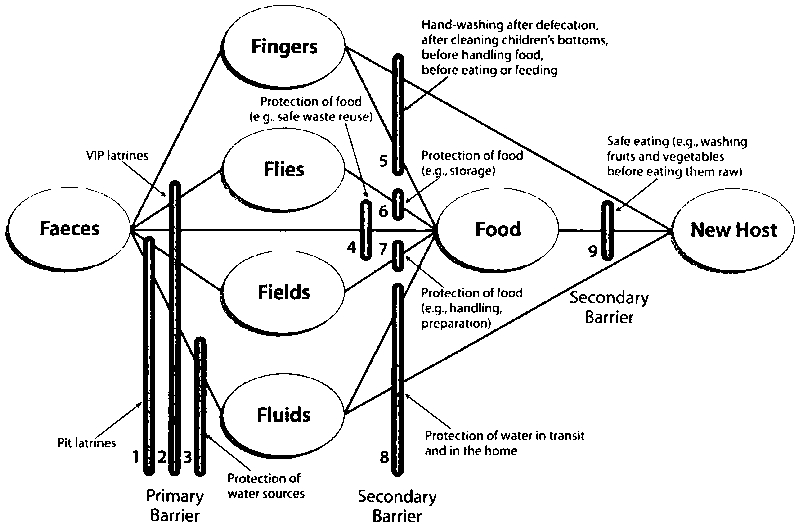 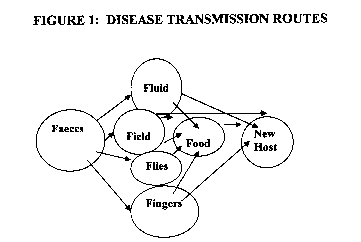 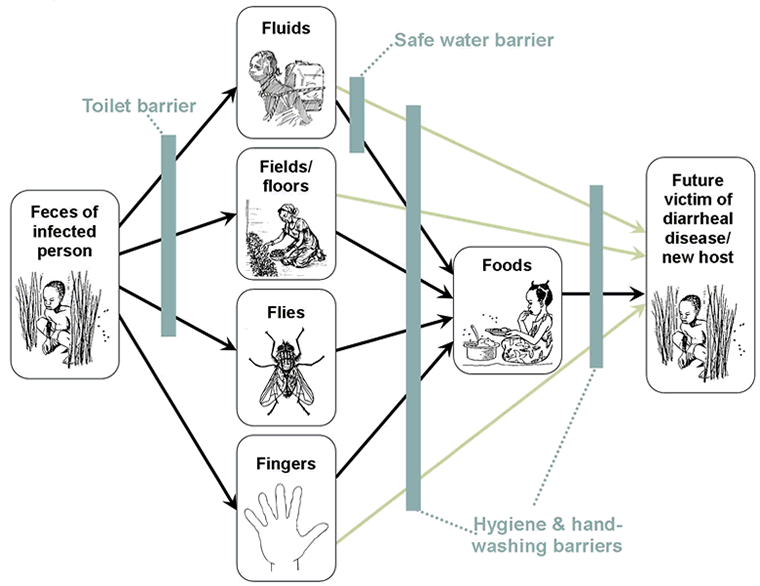 Faeces ------ Water, Fingers, Flies, Soils -------                 
                 ---Food ------ New host
Methods of excreta disposal
Unsewered areas 

 Sewered areas
I. Unsewered areas
1. Service type latrines (Conservancy system) 
 2. Non – service type (Sanitary latrines) 
          a. Bore hole latrine 
          b. Dug well or pit latrine
c. Water – seal latrines 
                 i) P.R.A.I type 
                 ii) R.C.A type 
                 iii) Sulabh shauchalaya 
       d. Septic tank 
       e. Aqua privy
3. Latrines suitable for camps and temporary use 
           a)  Shallow trench latrine 
           b) Deep trench latrine
           c)  Pit latrine 
           d) Bore hole latrine
II. Sewered areas
1. Water carriage system and sewage treatment 
            - Modern sewage treatment 
  Other methods 
            - Sea outfall  
            - River outfall
            - Sewage forming 
            - Oxidation ponds
RCA LATRINE
Location 
Squatting plate 
Pan 
Trap 
Connecting pipe 
Dug well 
Superstructure 
Maintenance
Aqua privy 
Sulabh shauchalaya
Chemical closet 
Shallow trench latrine 
Deep trench latrine
Disposal Of Effluent
Disposal by dilution 

Disposal on land
Other methods of sewage disposal
Sea outfall
 River outfall 
 Land treatment 
 Oxidation ponds 
 Oxidation ditches
MEICAL ENTOMOLOGY
Transmission of arthropod – borne diseases 
             1. Direct contact 
             2. Mechanical transmission 
             3. Biological transmission
Principles of arthropod control
Environmental control 
Chemical control 
Biological control 
Genetic control
Mosquito
Mosquito control measures 
    1. Anti -larval measures 
             a) Environmental control  
             b) Chemical control 
             c) Biological control
2. Anti – adult measures 
           a) Residual sprays  
           b) Space sprays  
           c) Genetic control
3. Protection against mosquito bite 
           
           a) Mosquito net  
           b) Screening 
           c) Repellents
ZOONOSES
The WHO records more than 150 diseases and infection of animals communicable to man – these are termed “ zoonoses”
Control Of Zoonoses
Control in animals 

 Control of vehicles of transmission 

 Prevention and treatment in man 

                        ***********
EPIDEMIOLOGY OF COMMUNICABLE DISEASE
CHICKENPOX
Chickenpox or varicella is an acute, highly infectious diseases caused by varicella – zoster (V – Z ) virus. 
                Its characterized by vesicular rash that may be accompanied by fever and malaise.
Epidemiological Determinants
Agent factors : 
   a) Agent : The causative agent of chickenpox, V – Z virus also called “human (alpha) herpes virus 3”. 
   
    b) Source of infection : The virus occurs in the oropharyngeal secretions and lesions of skin and mucosa.
c) Infectivity : The period of communicability of patients with varicella is estimated to range from 1 to 2 days before the appearance of rash, and 4 to 5 days there after.   
  
  d) Secondary attack rate : The secondary attack rate in household contacts approaches 90 per cent.
Host factors : 
  a) Age : Chickenpox occurs primarily among children under 10 years of age . 
  
  b) Immunity : One attack gives durable immunity. 
  
   c) Pregnancy : Infection during pregnancy presents a risk for the foetus and the neonates.
Environmental Factors : 
            
               Chickenpox show a seasonal trend in India, the disease mostly occur in the first month of the year. Over – crowding favours its transmission,.
Transmission : 
         Chickenpox is transmitted by person to person by droplet infection and droplet nuclei. Most patients are infected by “face – to – face” (personal) contact.
Incubation period : 
           
            Usually 14 – 16 days, although extremes  as wide as 10 – 21 days have been reported.
Clinical Features
Pre - eruptive stage  
Eruptive stage  
              a. Distribution  
              b. Rapid evolution 
              c. Pleomorphism 
              d. Fever
Complications
Haemorrhages (varicella haemorrhagical ) 
Pneumonia 
Encephalitis 
Acute cerebral ataxia 
Reye’s syndrome  
Cellulites 
Erysipelas
Osteomyelitis 
Scarlet fever 
Rarely meningitis are observed
Laboratory Finding : 
           During the smallpox post – eradication era the diagnosis of chickenpox is of great importance because of its resemblance to mild smallpox. 
               Most rapid and sensitive means of  diagnosis is examination of vesicle fluid under the electronic microscope which show round particle (brick – shaped smallpox) and may be used for cultivation of virus.
Control : 
            The usual control measures are notifications, isolation of cases for about 6 days after onset of rash and disinfection of articles soiled by nose and throat discharge.
PREVETION
1. Varicella zoster immunoglobulin (VZIG) 
          Varicella zoster  immunoglobulin given within 72 hours of exposure has been recommended for prevention of chickenpox in exposed susceptible individuals particularly in immunosuppressed persons.
2. Vaccine 
        A live attenuated varicella  virus vaccine is safe and currently recommended for children between 12 – 18 months of age who have not had chickenpox. 
          For this reason, 2 dose given 4 – 8 weeks apart are recommended in persons 12 years of age and older. The duration of immunity is not known but is probably 10 years. Spread of virus from vaccinees to susceptible individuals is possible.
MEASLES
An acute highly infectious disease of childhood caused by a specific virus of the group myxoviruses.   
                Characterized by fever and  catarrhal symptoms of the upper respiratory tract (coryza, cough), followed by a typical rash. 
                Measles is associated with high morbidity and mortality in developing countries.
Epidemiological Determinants
Agent Factors : 
 a) Agent : Measles is caused by a  paramyxovirus. 
 b) Source Of Infection : The only source of infection is a case of measles. Carriers are not known to occur. 
 c) Infective Material : Secretion of the nose, throat, respiratory tract of a case of measles during the prodromal period and the early stage of rash.
d) Communicability : Measles is highly infectious during the prodormal period and at the time of eruption. 

 e) Secondary attack rate : There is only one antigenic type of measles virus. 
                   Life long immunity. 
                   About 90%
Host Factor : 
   a) Age : Affects virtually everyone in infancy or childhood between 6 months and 3 years of age in developing countries .  
   b) Sex : incidence equal 
   c) Immunity : No age is immune if there  was no previous immunity.   
   d) Nutrition : Measles tends to be very severe in the  malnourished child, carrying a mortality upto 400 times higher than in well – nourished children having measles.
Environmental Factor : 
           Given a chance the virus can spread in any season. In tropical zones, most cases of measles occur during the dry season. In temperate climates measles is winter  disease, probably because people crowd together indoors. 
              Epidemics of measles are common in India during winter and early spring (January to April).
Transmission : 
                 Transmission occurs directly from person to person mainly by droplet infection and droplet nuclei.  
  Incubation period : 
              Incubation period is commonly 10 days from exposure to fever.
Clinical features : 
  
Prodromal stage 

Eruptive phase 

Post measles stage
Complications : 
        Measles associated diarrhea , pneumonia and other respiratory complication and otitis media. 
          Pulmonary complications accounts for more than 90 per cent of measles – related deaths. Pneumonia develops in 3 – 15 per cent of adult with measles.
The more serious of neurological complications which include febrile convulsions, encephalitis, and sub acute sclerosing  pan – encephalitis (SSPE). 
              However, it is associated with spontaneous abortions and premature delivery.
Prevention Of Measles
1. Measles vaccines:
Types : 
            No egg culture vaccine are produced today. All are tissue culture vaccine,  either chick embryo or humans diploid cell culture vaccine. only live attenuated vaccines are use. The vaccine is presented as a freeze - dried product. Heat stable measles vaccine is able to maintain their potency for more than 2 yrs at 2- 8 degree C.
AGE :
    Optimum age of administration of measles vaccine is 9 months of age. The age can be lowered to 6 months if there is measles outbreak in the community.  
MODE OF ADMINISTRATION :
     The vaccine is administered in a single, subcutaneous dose of 0.05 ml. The diluting fluid for reconstituted vaccine should be kept on ice and used within 1 hour.
REACTIONS :
      When injected into the body, the attenuated virus multiples and induce a mild " Measles" illness 5 - 10 days after immunization, but in reduced frequency and severity. The Fever may last for 1- 2 days and the rash for 1 - 3 days. 
IMMUNITY :
       Immunity develops 11 to 12 days after vaccination and appears to be of long duration,  probably for life.
CONTACTS :
       Susceptible contacts over the age of 
9 - 12 months may be protected against measles with measles vaccine,  provided that this is given within 3 days of exposure. 
CONTRAINDICATION:
       Pregnancy is a positive contraindication. others include acute illness, deficient cell mediated immunity and use of steroids or other immunizing suppressive drugs.
COMBINED VACCINES :
           Measles vaccine can be combined with other live attenuated vaccines such as mumps, rubella (MMR vaccine).
2. Immunoglobulin 
     Dose - 0.25ml per kg of body weight. It should be given with in 3-4 days of exposure.
Rubella               (German Measles)
Rubella or german measles is an acute childhood infection, usually mild or short duration (approximately  3 days) and accompanied by low grade fever, lymphadenopathy and maculopapular rash.
Epidemiological determinants
Agent Factor s :  
     a) Agent : Rubella is caused by an RNA virus of the togavirus family. 
    b) Source of infection : Clinical or subclinical cases of rubella. 
    c) Period of communicability : Rubella is much less  communicable  than measles, probably because of the absence of coughing in rubella.
Host factor : 
        Immunity : One attack result in life long immunity; second attacks  are rare. Infants of immune mothers are protected for 4 to 6 months. 
 Environmental factor : 
        Disease usually occur in seasonal pattern i.e. in temperate zones during the late winter and spring, with epidemics every 4 – 9 years.
Transmission : 
          The virus is directly transmitted from person to person by droplets infection from nose, throat and droplet nuclei (aerosols). 
 Incubation period: 
          2 – 3 weeks; average 18 days.
Clinical Features : 
Prodormal 
Lymphadenopathy
Rash – The rash much faster and clears more rapidly than the rash of measles.  
Complication – arthralgia may occur in several joints in adults, especially young women.
Congenital Rubella
Congenital rubella  syndrome (CRS) refer to infants born with defects secondary to intrauterine infection or who manifest symptoms or signs of intrauterine infection sometimes after birth.  
                   Rubella infection inhibits cell division, and this is probably the reason for congenital malformations and low birth weight.
The classic triad of congenital defects are deafness, cardiac malformation and cataracts. Other resulting defects  include glaucoma, retinopathy, microcephalus, cerebral palsy, intrauterine growth retardation, hepato – splenomegaly, mental or motor retardation.  
                    This defects occurring singly or in combination have become known as “ congenital rubella syndrome” .
Vaccination Strategy : 
           The priorities being first to protect women of child – bearing age (15 – 34 or 39 years of age) and then to interrupt transmission of rubella by vaccinating  all children currently  aged  1 – 14 years, and subsequently all children at one year of age.
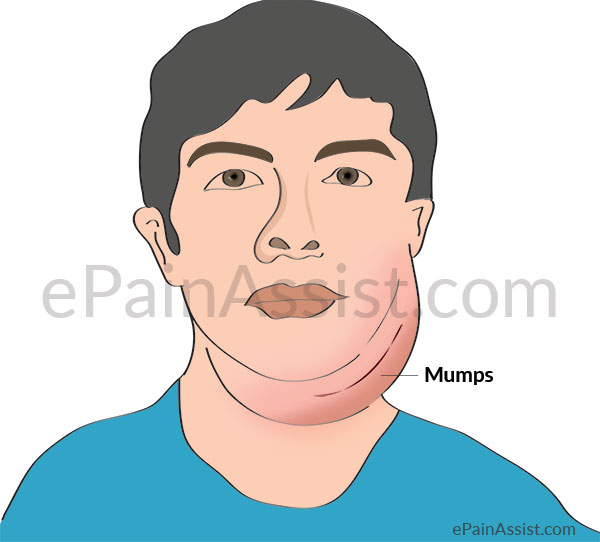 Mumps
- This Disease is caused by an RNA virus
           
            - Non- suppurative enlargement and tenderness of one or both the parotid glands. Constitutional symptoms vary or may be inapparent
Agent factors:
Agent: The causative agent, myxovirus parotiditis is a RNA virus of the myxovirus family
Source of infection: Both clinical and subclinical cases. Subclinical cases which account for 30-40% of all cases.
Period of communicability: usually 4-6 days before the onset of symptoms and a week or more there after.
Secondary attack rate: estimated to be about 86%
Host factors:
Age and sex: mumps is the most frequent cause of parotitis in children in the age group of 5-9 years.
Immunity: one attack clinical or subclinical is assumed to induce life long immunity. There is only one antigenic type of mumps virus, and it does not exhibit significant antigenic variation.
Environmental factors:
             Mumps is largely an endemic disease.Cases occur through out the year but the peak incidence is in winter and spring. 
Mode of transmission:
            The disease is spread mainly by droplet infection and after direct contact with an infected person.
Incubation period:
          Varies from 2-3 weeks, usually 18 days
Clinical features: 
                    Mumps is a generalized virus infection. In 30-40% of cases mumps infection is clinically non apparent. It is characterized by pain and swelling in either one or both parotid glands but may also involve the sublingual and submandibular  glands.
                     Child complaints of earache prior to be onset of swelling.
Complications:
           These include orchitis, ovaritis, pancreatitis, meningoencephalitis, thyroiditis,neuritis, hepatitis, myocarditis.
             Testicular swelling and tenderness denotes orchitis which is the most common extra salivary gland manifestation of mumps in adults.
PREVENTION
Vaccination – Single vaccine 
                                  Combined vaccine (MMR).
   Immunoglobulin
INFLUENZA
Influenza is an acute respiratory tract infection  caused by an influenza virus, of which there are three types – A, B and C. All known pandemics were caused by influenza A strains. The disease characterized by sudden onset of chill. Malaise, fever, muscular pains and cough. 
                   At present three type of influenza virus circulating  in the world : A (H1N1), A (H2N3) and B virus.
Epidemiological determinants
Agent Factors  
  a) Agent : Family orthomyxoviridae. There are three viral subtypes, namely influenza type A,  type B, and type C.  
                    Influenza A and B viruses which  responsible for epidemics of diseases throughout the world. Influenza A virus has 2 distinct type of antigens.
b) Reservoir of infection : It has become increasingly  evident  that a major reservoir of influenza virus exists in animals and birds. 
 c) Source of infection : Usually a case or subclinical case. During epidemics, a large number of mild and asymptomatic infections occurs, which play an  important role in the spread of infection. 
 d) Period of infectivity : Virus is present in the nasopharynx from 1 – 2 days before and 1 – 2 days after onset of symptoms.
Host Factors 
  a) Age and Sex : Influenza affects all ages and both sexes.  
                The highest mortality rate during an epidemic occurs among certain high risk groups in population such as  : 
                Old people generally over 65 years of old 
               Children under 18 months 
                Persons with diabetic or chronic heart diseases, kidney and respiratory ailments.
b) Immunity : Immunity to influenza is subtype – specific. Antibodies against HA and NA are important in immunity to influenza.
Environmental Factor 
     a) Season : The seasonal incidence is striking, epidemics usually occur in winter months in the northern Hemisphere and in the winter or rainy season in the southern. 
                        In tropical countries, influenza virus circulates throughout the year with one or two peaks during the rainy season.   
      b) Overcrowding
Mode of transmission : 
          Influenza is spread mainly from person to person by droplet infection and droplet nuclei created by sneezing, coughing or talking . 
 Incubation period : 
          18 – 72 hours.
Pathogenesis and clinical features
The virus enters the respiratory tract and causes inflammation and necrosis of superficial epithelium of the tracheal and bronchial mucosa, followed by secondary bacterial invasion. There is no viraemia. 
 Symptoms : 
            Fever, chills, Aches and pains, coughing and generalized weakness. Fever lasts from 1-5 days, averaging 3 days in adults. 
            Frequent complications are acute sinusitis, otitis media, purulent bronchitis, and pneumonia.
Laboratory Diagnosis : 
           
           1. Virus isolation  
             
              2. Serology
Prevention of influenza
Influenza Vaccines 
          a) Killed vaccines – Inactivated vaccines 
            b) Live – attenuated vaccine
Avian Influenza
Avian influenza refer to a large group of different influenza viruses that primarily affects bird. On rare  occasions these bird viruses can infect other species, including pig and humans. 
                    Avian H1 N1 is a strain with pandemic. 
                    Influenza pandemics are caused by new influenza viruses that have adapted to humans.
Incubation period : 
       The incubation period appear to be approximately 2 – 3 days, but could range upto 7 days.  
 Clinical Features : 
       A wide clinical spectrum of disease ranging from non – febrile mild upper respiratory illness, febrile influenza like illness, to sever or even fatal complications including rapidly progressive pneumonia has been described.
Diphtheria
Diphtheria is an acute infectious disease caused by toxigenic strains of corynebacterium diphtheriae. 
                        Three major clinical  type have been described : Anterior nasal,faucial and laryngeal. 
                        a) The formation of greyish or yellowish membrane (false membrane)commonly over the tonsils, pharynx or larynx.
b) Marked congestion, oedema or local tissue destruction  
  
  c) Enlargement of regional lymph nodes.  
  
  d) Signs and symptoms of toxemia.
Epidemiological determinants
Agent Factors : 
  a) Agent : The causative agent, C. diphtheriae is a gram – positive, non – motile organism. It has no invasive power, but produces as a power full exotoxin. 
                    Four type of diphtheria bacilli are differentiated – Gravis , mitis, belfanti and intermedius.
b) Source of infection : The source of infection may be a case or carrier. 
            i) Case : Cases range from subclinical to frank clinical cases. Mild or silent infections. 
            ii)Carrier : Carrier are common source of infection, their ratio is estimated to be 95 carriers for 5 subclinical cases.  
 c) Infective material : Nasopharyngeal secretions, discharges from skin lesions, contaminated fomites and possibly infected dust.
Host Factors : 
   a)Age : Diphtheria particularly affects children aged 1 to 5. 

   b)Sexes : Both sexes are affected.  
   
   c)Immunity : Infants born on immune mothers are relatively immune during the first few weeks or months of life.
Environmental Factors : 
           Cases of diphtheria occur in all seasons, although winter  months favour its spread.  
 Mode of transmission :  
           The disease is spread mainly by droplet infection.   
              1. Respiratory route  
              2. Non – respiratory route
Incubation period : 
         2 – 6 days, occasionally longer.  
 Clinical features : 
          Respiratory tract forms of diphtheria consists of pharyngotonsillar, laryngotracheal, nasal and combination thereof.  
            The membrane may extent to become thick, blue – white to grey -  black and adherent. 
            Fever, hoarseness, croupy cough at presentation.
Control of diphtheria
1.Cases and carries :  
         a) Early detection 
            b) Isolation 
            c) Treatment 
2.Contacts : Contact merit special attention 
3.Community : The only effective control is by active immunization with diphtheria toxoid of all infants as early in life as possible.
Diphtheria immunization
Current Prophylactic : 
 These may be grouped as below : 
  a. Combined or mixed vaccine : 
           - DPT (Diphtheria - Pertussis – Tetanus vaccine) 
           - DTPw (Diphtheria – Tetanus – Whole – cell pertussis) 
 b. Single vaccine : 
           - FT (Formal - Toxoid) 
 c. Antisera
DPT vaccine
For immunizing infants, the preparation of choice is DPT, firstly because, the infants can be immunized simultaneously against three diseases, 
               1. Diphtheria 
               2. Pretussis
               3.  Tetanus
There are two type of  DPT vaccines 
             1. Plain
             2. Absorbed 
Storage : DPT or DT vaccines should not be frozen.  
             a) Optimum age – 6 weeks after birth. 
             b) Number of doses – Usually 0.5 ml.  
             c) Interval between doses – 4 weeks between 3 doses.
             d) Mode of administration – deep intramuscular . 
             e) Reactions – Fever and mild local reactions.
Whooping Cough
An acute infectious disease, usually of young children, caused by B. Petrussis. It is clinically characterized by an insidious onset with mild fever and an irritating cough, gradually becoming paroxysmal with a characteristic “whoop” (loud crowing inspiration) often with cyanosis and vomiting.
Epidemiological Determinants
Agent Factors : 
  a) Agent : Large proportion of cases is B. Pertussis. In a small percentage cases B. Parapetrussis.  
                    Presence of other viruses in a case of whooping cough is probably coincidental and not casual. 
                     Clinical case associated with encapsulated phase 1 stains.
b) Source of infection : B. Pertrussis infects only man. The source of infection is case of pertussis. 
 c) Infective Material : The bacilli occurs abundantly in the nasopharyngeal and bronchial secretions, which are infective. 
 d) Infective period : Whooping cough is most infectious during catarrhal stage. 
 e) Secondary attack rate : Average 90% in unimmunized household contacts.
Host Factors : 
  a) Age : Whooping cough is  primarily a disease of infants and pre – school children. The highest incidence is found below the age of 5 years. 
  b) Sex : Incidence and fatality are observed to be more among female than male children.  
  c) Immunity : Recover from whooping cough or adequate immunization is followed by immunity.
Environmental Factors : 
                Pertussis occur throughout the year, but disease show a seasonal trend with more cases occurring during winter and spring months, due to overcrowding. 
                    Socio – economic conditions and way of life also play a role in the epidemiology of the disease.
Mode Of Transmission :  
              Whooping cough is mainly spread by droplet infection and droplet contact. 
 Incubation Period : 
              Usually 7 – 14 days, but not more than 3 weeks.
Clinical course : 
           B. Pertussis produce a local infection. 
           a) Catarrhal stage : Lasting for about 10 days. 
              b) Paroxysmal stage : Lasting for 2 – 4 weeks.   
              c) Convalescent stage : Lasting for 1 – 2 weeks.
Control Of Whooping Cough
1. Cases and Contacts : 
         i) Cases 
           ii) Contacts : Infants and young children should be away from cases. Those known to have been in contact with whooping cough may be given prophylactic antibiotics treatment for 10 days to prevent the infecting bacteria.
2. Active Immunization : 
          The vaccine is usually administered in the national childhood immunization programe as combined DPT, DTP or DTaP vaccine.
Meningococcal Meningitis
Meningococcal Meningitis or cerebrospinal fever is an acute communicable disease caused by N. Meningitides. 
                 It usually begins with intense headache, vomiting and stiff neck and progresses to coma within a few hours.
Epidemiological Features
a) Agent : The causative agent, N. Meningitidis is a gram negative diplococci. Groups A, B, C, 29E, H, I, K, L, W135, X, Y, Z based on the structure of polysaccharide capsule. 
 
 b) Source of infection : The organism found in the nasopharynx of cases and carries. Clinical cases present only a negligible source of infection.
c) Period of communicability : Until meningococci are no longer present in discharges from nose and throat. Cases rapidly lose their infectiousness with in 24 hours of specific treatment. 
 d) Age and Sex : This is predominantly a disease of children and young adults of both sexes with highest attack rate in infants aged 3 – 12 months. 
 e) Immunity : All ages are susceptible. 
 f) Environmental Factors : The seasonal variation of the disease is well established; outbreak occur more frequently in the dry and cold month of the year from December to June.
Mode Of Transmission : 
                    The disease spreads mainly by droplet infection . The portal of entry is nasopharynx. 
 Incubation Period : 
                    Usually 3 – 4 days, but may vary from 2 – 10 days.
Clinical Course : 
          Most infection do not cause clinical disease. In general susceptibility to meningococcal disease decreases with age. 
            Meningococcal meningitis has a sudden onset of intense headache, fever, nausea, vomiting, photophobia, stiff neck and various neurological signs. 
            The disease become fatal with in 48 – 72 hours in 5 – 10 % of cases even with prompt antimicrobial treatment in good health care facility. 15 – 20 % have permanent neurological sequels.
Prevention and Control
a) Cases : Treatment with antibiotic can save the lives of 90 % of patients provided that it is started during the first 2 years of illness. Penicillin is the drug of choice. 
  b) Carriers : Treatment with penicillin does not eradicate the carrier state; more power full antibiotics such as rifampicin are needed to eradicate the carrier state.
c) Mass Chemoprophylaxis 
 
 d) Vaccine
Acute Respiratory Infection
Agent Factors : 
 Agent : 
    a) Bacteria 
    b) Virus
a) Bacteria : 
            - Bordetella Pertussis  
            - Corynebacterium Diphtheriae  
            - Klebsiella Pneumonia  
            - Legionella Pneumophilia
b) Virus : 
             - Adenoviruses – Endemic types 
             - Enteroviruses 
             - Influenza A 
             - Measles 
             - Parainfluenza
Host Factors : 
         Small children can succumb to the disease within a matter of days. 
           Upper respiratory tract infection e.g., common cold and pharyngitis are several times higher in children than in adults. Rates of pharyngitis and otitis media increase from infancy to a peak at the age of 5 years. 
           Illness rates are higher in young children and decrease with the increasing age, except in the third decade of life when young adults are exposed to infection by their own young children.
Mode Of Transmission : 
             All the causative organisms are normally  transmitted by the airborne route. As most viruses do not survive for long outside the respiratory tract.
Control Of Acute Respiratory Infection
Improving the primary medical care services and developing better methods for early detection, treatment and where possible, prevention of acute respiratory infections is the best strategy to control ARI.
Clinical Assessment : 
         History taking and clinical assessment is very important in the management of the acute respiratory infections. Whether the child is able to  drink (if the child is aged 2 months up to 5 years), has the young infant stopped feeding well (child less than 2 months) has there been any antecedent illness such as measles, does the child have fever, is the child excessively drowsy or difficult to wake (if yes , for how long), did the child have convulsions, is there irregular breathing, short periods of not breathing or the child turning blue, any history of treatment during their illness.
Physical Examination : 
  1. Count the breaths in one minute 
               - 60 breath per minute or more in a child less than 3 months of age. 
               - 50 breaths per minute or more in a child aged 2 months upto 12 months. 
               - 40 breath per minute or more in a child aged 12 months upto 5 years.
2. Look for chest indrawing  
 3. Look and listen for stridor 
 4. Look for wheeze 
 5. Feel for fever or low body temperature 
 6. Check for severe malnutrition
Classification Of Illness
A. Child aged 2 months upto 5 years 

 B. Classifying illness of young infants
A. Child aged 2 months upto 5 years 
        
           I) Very severe diseases 
          II) Severe Pneumonia 
         III) Pneumonia (not severe)
         IV) No pneumonia : cough or cold
B. Classifying illness of young infants: 
  (Infants less than 2 months of age)
        - Treated as very severe disease
Severe Acute Respiratory Syndrome (SARS)
Severe acute respiratory syndrome (SARS) is a communicable viral disease, caused by a new strain of corona virus, which differs considerably in genetic structure from previously recognized corona virus.
Incubation period : 
             The incubation period has been estimated to be 2 to 7 days, commonly 3 to 5 days. 

 Mode Of  Transmission : 
             The primary mode of transmission appears to be through direct and indirect contact of mucous membranes of eyes, nose or mouth with respiratory droplets or fomites.
Complications : 
              As with any viral pneumonia, pulmonary decompensation is the most feared problems. ARDS  occur in about 16 % and about 20 – 30 % of patients require intubation and mechanical ventilation.
TUBERCULOSIS
Tuberculosis is a specific infectious disease caused by M.tuberculosis. The disease primarily affects lungs and causes pulmonary tuberculosis. It can also affect intestine, meninges, bones and joints, lymph glands, skin and other tissues of the body. 

                   The disease also affects animals like cattle, this is known as 'bovine tuberculosis'.
The Economic And Social Burden Of Disease :
          Besides the disease burden, TB also causes an enormous socio - economic burden to India. 
         Tuberculosis kills more women in reproductive age group than all causes of maternal mortality combined.
Epidemiological Incidence
Prevalence of infection 

Incidence of infection
Natural History Of Tuberculosis
Agent Factors :
 a) Agent: Mycobacterium is a facultative intracellular parasite 
 b) Source of infection: 
             i) Human source 
            ii) Bovine source 
  c) Commnicability
HOST FACTORS
a) Age - Tuberculosis affects all ages.

 b) Sex - More prevalent in males than in female.

 c) Hereditary - Tuberculosis not a hereditary disease.
Social Factors
Tuberculosis is a social disease with medical aspects. It has also been described as a barometer of social welfare. The social factors include many non - medical factors such as poor quality of life, poor housing, and over crowding, population explosion, undernutrition, lack of awareness of causes of illness,  etc.....
Mode Of Transmission
Tuberculosis is transmitted mainly by droplet infection and droplet nuclei generated by sputum - positive patients with pulmonary tuberculosis.
Incubation Period
The time from receipt of infection to the development of a positive tuberculin test ranges from 3 - 6 weeks. The development of disease depends  upon the closeness of contact, extent of the disease and sputum positivity of the source case ( dose of infection ) and host - parasite relationship.
The Control Of Tuberculosis
Case Finding 
    a.The case.
      b.Target group. 
      c.Case finding tool.
             i) Sputum Examination 
                     False - positive results of sputum smear microscopy. 
                     False - negative results of sputum smear microscopy.
Clinical Features: 
Persistent cough of about 3 or 4 weeks of duration.

Continuous fever.

Chest pain. 

Haemoptysis.
Tuberculin Test
Tuberculin :
            The test material or antigen is known as tuberculin. There is two major antigens - the old tuberculin (OT),and the Purified protein derivative (PPD).
Dosage :
             The dosages of PPD in vogue are :
                   a) first strength or 1 TU, b) intermediate strength or 5 TU. c) the second strength or 250 TU.
Mantox test :
          The mantox test is carried out by injecting intradermally on the flexor surface of the forearm 1 TU of PPD in 0.1 ml.
Bactericidal Drugs
Rifampicin 

INH

Streptomycin 

Pyrazinamide
BACTERIOSTATIC DRUGS
Ethambutol 

Thioacetazone
Long - Course Regimens
a. Daily regimens 

             b. bi - weekly or intermittent regimens
Directly Observed Treatment, Short Course (DOTS) Chemotherapy
DOTS is a strategy to ensure cure by providing the most effective medicine and confirming that it is taken. It is the only strategy which has been documented to be effective world - wide on a programme basis. In DOTS, during and intensive phase of treatment a health worker or other trained person watches as the patient swallows the drug in his presence. During continuation phase, the patient is issued medicines for one week in a multiblister combipack, of which first dose is swallowed by the patient in the presence of health worker or trained person.
Duration of treatment :
              At least six months of intensive phase should be given, extended up to nine months in patients who have a positive culture result taken at fourth month of treatment.
Childhood Tuberculosis
Usually represent between 10 or 20 per cent of all tuberculosis.   
                The frequency of childhood TB in a given population depends on :
                 a) The number of infectious cases. 
                 b) Closeness of contact with an infectious case. 
                 c) The age of child when exposed to TB and the age structure of the population.
BCG Vaccination
AIM :
     The aim of the BCG vaccination is to induce a benign, artificial primary infection which will stimulate an acquired resistance to possible subsequent infection with virulent tubercle bacili, and thus reduce the morbidity and mortality from primary tuberculosis among those most at risk.
Vaccine :
          BCG is the only widely used live bacterial vaccine. 
Types of vaccine :
         There are two types of BCG vaccine - the liquid (fresh) vaccine and the freeze - dried vaccine. 
Dosage :
          For vaccination, the usual strength is 0.1 mg in 0.1 ml volume. The dose to newborn aged below 4 weeks is 0.05ml.
Administration :
              The standard procedure recommended by WHO is to inject the vaccine intradermally using a 'Tuberculin' syringe. 
Age :
             The national vaccination policies differ from country to country, the national policy is to administer BCG very early in infancy either at birth (for institutional deliveries) or at 6 weeks of age.
Phenomena after vaccination :
           Two or three weeks after a correct intradermal injection of a potent vaccine, a papule develops at the site of vaccination. It increases slowly in size and reaches a diameter of about 4 - 8 mm in about 5 weeks. It then subsides or breaks into a shallow ulcer, rarely open, but usually seen covered with a crust. Healing occur spontaneously within 6 - 12 weeks leaving a permanent, tiny, round scar, typically 4 - 8 mm in diameter.
Complications :
               BCG has been associated with adverse reactions which include, prolonged severe ulceration at the site of vaccination, suppurative lymphadenitis, osteomyelitis, disseminated BCG infection and death.
Protective value :
                The duration of protection is 15 - 20 years.
Contradiction :
           Unless specifically indicated, BCG should not be given to the patients suffering from generalized eczema, infective dermatosis, hypogammaglobulinaemia, to those with a history of deficient immunity (sympathetic HIV infection, known or suspected congenital immunodeficiency, leukemia, lymphoma or generalised malignant diseases).
Chemoprophylaxis :
             Chemoprophylaxis (now termed preventive treatment) with INH for one year or INH plus ethambutol for 9 months has been tried in contact reactors. 

Rehabilitation 
Surveillance 
Role of hospitals
DOTS - Plus for MDR - TB comprehensive management initiative built upon 5 elements of DOTS strategy. 
Stop TB strategy
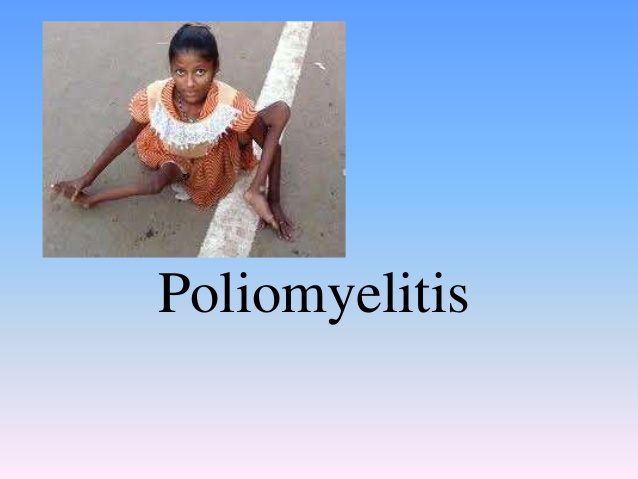 Poliomyelitis is an acute viral infection caused by an RNA virus. It is primarily an infection of the human alimentary tract but the virus may infect the central nervous system in a very small percentage.
WHO Strategy Plan 2010 - 2012 
                     The Global Polio Initiative (GPEI) has developed or refined a number of operational approaches that will be institutionalized through the (GPEI) strategic plan 2010 - 12 to improve programme performance.
Epidemiological Determinants
Agent Factor 
  a) Agent : The causative agent is the poliovirus which has three serotypes 1,2 and 3. Most outbreaks of paralytic polio are due to type - 1 virus. In a cold environment, it can live in water for 4 months and in faeces for 6 months. 
b) Infectious material: The virus is found in the faeces and oropharangel secretions of an infected person. 
c) Period of communicability : The cases are most infectious 7 - 10 days before and after onset of symptoms.
Host Factor
a) Age: The disease occurs in all age groups but children are usually more susceptible than adults. The most vulnerable age is between 6 months and 3 years. 
 b) Sex: 3 males to one females 
 c) Immunity: The maternal antibodies gradually dissappear during the first 6 month of live. Immunity following infection is fairly solid although reinfection can occur since infection with one type does not protect completely against the other 2 types of viruses.
Environmental factors: 
                      Rainy season  
Mode of transmission 
  A) Faecal oral route 
  B) Droplet infection
Incubation period 
      Usually 7 to 14 days (range 3 to 35 days)
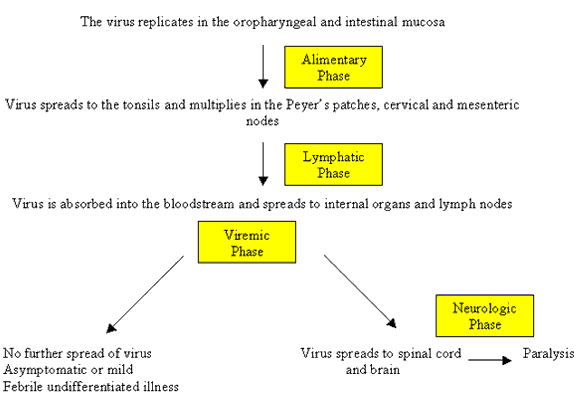 Clinical Spectrum
a) Inapparent (Subclinical)  infection: This occurs approximately in 91 - 96 per cent of poliovirus infections. There are no presenting symptoms. Recognition only by virus Isolation. 
b) Abortive polio or minor illness : 
c) Non - Paralytic polio : Occurs in approximately 1 per cent of all infection. The presenting features are stiffness and pain in the neck and back.
d) Paralytic Polio : Occurs in less than one per cent of infections. The predominant sign is asymmetrical flaccid paralysis. A history of fever at the time of onset of paralysis is suggestive polio. The other associated symptoms are malaise, anorexia, nausea, vomiting, headache, sore throat, constipation and abdominal pain. There might be sign of meningeal irritation. Tripoid sign may be present i.e the child find difficulty in sitting and sits supporting hands at the back and by partially flexing the hips and knees. There might be facial asymmetry, difficult in swallowing, weakness or loss of voice.
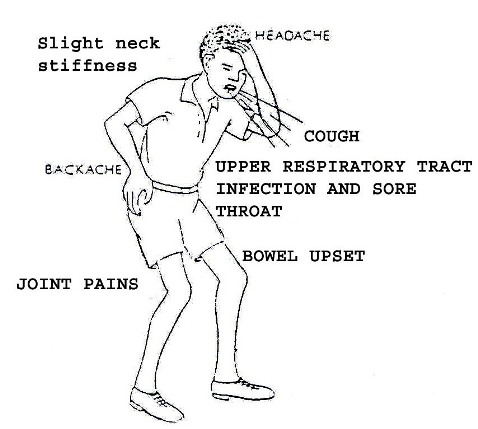 Prevention
Inactivated Salk polio vaccine (IPV)
Oral (Sabin) polio vaccine (OPV) 
                IPV is administered by intramuscular injection (Preferred) or subcutaneous injection. 
                The primary or initial course of immunization consists of 4 inoculations. The first 3 doses are given at intervals of 1 - 2 months and 4th dose 6-12 months after  the third dose.
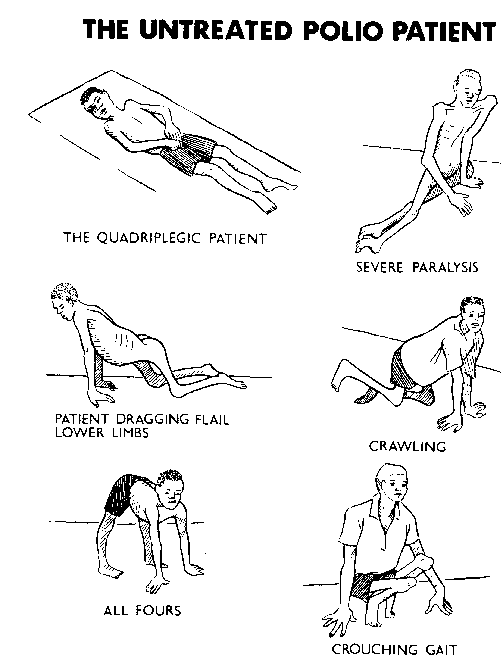 Polio Immunization Schedule 
               The WHO programme on immunization (EPI) and the National Immunization Programme in India recommended a primary course of 3 doses of OPV at one - month intervals, commencing the first dose when infant is 6 weeks old.
Dose and mode of administration 
       The dose is 2 drop or as stated on the label. Tilt the child's back, and gently squeeze the cheeks or pinch the nose to make the mouth open.
Advantages :
  i) Since given orally it is easy to administer and dose not require the use of highly trained personnel. 
 ii) Induce both humoral and intestinal immunity. 
iii) Antibody is quickly produced in a large proportion of vaccinees, even a single dose elicits (except in tropical countries) substantial immunity. 
iv) The vaccine excretes the virus and so infects others who are also immunised thereby. 
v)  Useful in controlling epidemics. 
vi) Relatively inexpensive.
Strategy for polio eradication in India 
 a) Conduct pulse polio immunization days every year until poliomyelitis is eradicated. 
 b) Sustain high levels of routine immunization coverage. 
 c) Monitor OPV coverage at district level and below. 
 d) Important surveillance capable of detecting all cases of AFP due to polio and non - polio aetiology. 
 e) Ensure rapid case investigation, including the collection of stool samples for virus Isolation. 
 f) Arrange follow - up of all cases of AFP at 60 days to check for residual paralysis.
Pulse Polio Immunization 
          Government of India conduct the first round of PPI consisting to two immunization days 6 weeks apart on 9th december 1995 and 20th january 1996.
            The term "Pulse" has been used to describe this sudden simultaneous. mass administration of OPV on a single day to all children 0-5 years of age, regardless to previous immunization. PPIs occur as two rounds about 4 - 6 weeks apart during low transmission season of polio i.e between november to february.
Colour monitors or labels are put on vaccine bottles. Each lable has a circle of deep blue colour. Insides it is a white square which changes colour and gradually becomes blue, if vaccine bottle is exposed to higher temperature. when the colour of the white square becomes blue like that of surrounding circle, the vaccine should be considered ineffective.
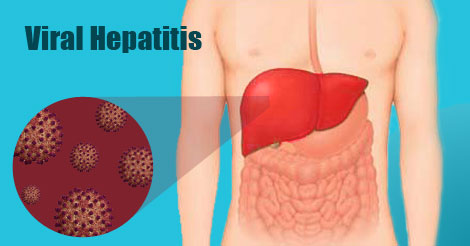 Viral hepatitis may be defined as infection of the liver caused by any of half dozen viruses.
Hepatitis A
Hepatitis A (formerly known as " Infectious " hepatitis or epidemic jaundice)  is an acute infectious disease caused by hepatitis A virus (HAV). 

                  The disease is heralded by non - specific symptoms such fever, chills, headache, fatigue, generalised weakness and aches and pain,  followed by anorexia, nausea, vomiting, dark urine and jaundice.
Epidemiological determinants
Agent Factors 
 a) Agent: The causative agent. the hepatitis A virus. 
 b) Resistance : The virus is fairly resistant to low PH,   heat and chemical. The virus is inactivated by ultraviolet rayes and by boiling for 5 mins for autoclaving. 
  c) Reservoir of infection : The human cases are the only reservoir of infection
d) Period of infectivity: The risk of transmitting HAV is greastest from 2 weeks before to 1week after the onset of jaundice. 
e) Infective Material : Mainly man's faeces, blood, serum and other fluids are infective during the brief stage of viraemia. 
f) Virus excretion : HAV is excreted in the faeces for about 2 weeks before the onset of jaundice and for up to 2 weeks thereafter.
Host Factors
a) Age : Infection with HAV is more frequent among children than in adults. 
b) Sex : Both sexes are equally susceptible. 
c) Immunity : Immunity after attack probably lasts for life ; second attacks have been reported in about 5 per cent of patients.
Environmental Factors
Cases may occur throughout the year. In India the disease tends to be associated with periods of heavy rainfall. 
Poor sanitation and overcrowding favour the spread of infection.
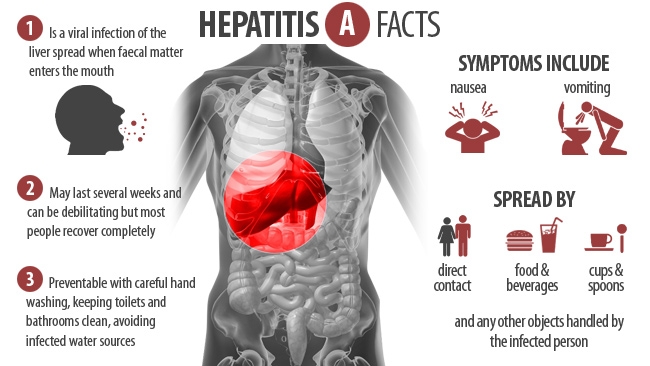 Mode of transmission
a) Faecal - oral route: This is the major route of transmission. 
b) Parenteral route :Hepatitis A is rarely. if ever,  transmitted by the parenteral route. (i.e., by blood and blood products or by skin penetration through contaminated needles). 
c) Sexual transmission : As a sexually transmitted infection hepatitis A may occur mainly among homosexual men because of oral - anal contact.
Incubation period :
             10 - 50 days (usually 14 - 28 days).
Clinical Spectrum :
              The onset of jaundice is often preceded by gastrointestinal symptoms such as nausea, vomiting, anorexia, and mild fever.
Prevention and Control
a) Control of reservoir 
                  Control of reservoir is difficult because of the following factors :
                   i) Faecal shedding of the virus is at its height during the incubation period and early phase of illness. 
                  ii) The occurrence of large number of subclinical cases. 
                 iii) Absence of specific treatment.
                iv) Low socio - economic profile of the population usually involved.
b) Control of transmission :
               The best means of reducing the spread of infection is by promoting simple measures of personal and community hygiene, e.g., sanitary disposal of excreta which will prevent contamination of water, food,and milk. 
                A question is often asked how much chlorine is needed to inactive the virus. Studies indicated that 1 mg/L of  free residual chlorine can cause destruction of the virus in 30 mins at PH values or 8.5 or less.
c) Control of susceptible population :
     Human immunoglobulin : The protective efficacy of immune globulin (Ig) against HAV infection is well documented. The duration of protection for however limited to approximately 1 - 2 months and 3 - 5 months following administration of IgG at dose of 0.02 and 0.06 ml/kg body weight.
d) Vaccine :
          Two types of hepatitis A vaccines are currently used worldwide :
           a) Formaldehyde inactivated vaccines 
           b) Live attenuated vaccines
Hepatitis B
Hepatitis B (Formerly known as "serum" hepatitis) is an acute systemic infection with major pathology in the liver caused by hepatitis B virus (HBV) and transmitted usually by the parenteral route. 
                     It's clinically characterised by a tendency to a long incubation period (6 weeks to 6 months) And a protracted illness with a variety of outcomes.
Epidemiological  determinants
Agent Factors 
 a) Agent : Hepatitis B virus was discovered by Blumberg in 1963. 
 b) Reservoir of infection : Man is the only reservoir of infection which can be spread either from carriers or from cases.
c) Infective Material : Contaminated blood is the main source of infection, although virus has been found in body secretion such as saliva, vaginal secretions and semen of infected persons. 
d) Resistance: The virus is quite stable and capable of surviving for at least 7 days on environmental surfaces.
e) Period of communicability : The virus is present in the blood during the incubation period (For a month before jaundice)  and acute phase of the disease.
Host Factors
a) Age: The age outcomes of HBV infection are age - dependent. 
b) High risk groups : Certain groups are carry higher risks. They are blood transfusions homosexual. infants of HBV carrier mothers, recipient of solid organ transplants and patients who are immunocompromised. 
c) Hepatitis B and HIV infection
Mode of transmission
Parenteral route 
Perinatal transmission 
Sexual transmission 
Other routes
Incubation period 
             30 - 180 days.
Clinical picture 
            The symptoms and manifestations of hepatitis B are similar to those of the other types of viral hepatitis. But the picture is complicated by the carrier state and by Chronic liver disease.
Prevention and containment
Hepatitis B vaccine 
Hepatitis B immunoglobulin 
Passive - active immunization 
Other measures
Acute diarrhoeal diseases
Diarrhoea is defined as the passage of loose, liquid or watery stool. These liquid stools are usually passed more than three times a day.
Clinical types of diarrhoeal disease 
 a) Acute watery diarrhoea - Which last several hours to days, the main danger is dehydration. 

b) Acute bloody diarrhoea - Which is also called dysentery - the main dangers are damage of the intestinal mucosa, sepsis and malnutrition, other complications including dehydration.
c) Persistent diarrhoea - Which last 14 days or longer

d) Diarrhoea with sever malnutrition (Marasmus and kwashiorkor) - The main dangers are sever systemic infection,dehydration, heart failure and vitamin and mineral makeup.
Infection Causing Diarrhoea
1. Viruses :
      Rotaviruses 
      Astroviruses
       Adenovirus 
       Calciviruses
2. Bacteria :
   Campylobacter 
   Shigella 
   Salmonella 
   Vibrio cholerae 
   Staphylococcus aureus 
   Clostridium Perfringens
3.Others 
        E.Histolytica 
        Giardia intestinalis 
        Trichuriasis 
        Cryptospordium
Reservoir of infection 
           For some enteric pathogens, man is the principal reservoir and thus most transmission originates from human factors. 
Host Factors 
             Diarrhoea is most common in children especially those between 6 months and 2 years. Incidence is higher in the age group 6 - 11 months, when weaning occurs. 
            Malnutrition leads to infectious and infection to diarrhoea.
Environmental factors 
          Distinct seasonal patterns of diarrhoea occur in many geographical areas. 
Mode of transmission 
         Faecal oral route
Control of diarrhoeal diseases
Components of a diarrhoeal disease control programme
 
   1. Short - term 
          a. Appropriate clinical management 
   2. Long - term 
          b. Better - MCH care practices 
          c. Preventive strategies 
          d. Preventing diarrhoeal epidemics
a.Appropriate clinical management 
  l) Oral rehydration therapy 
 ll) Intravenous rehydration 
lll) Maintenance therapy 
b.Better MCH care practices 
c.Preventive strategic 
      i) Sanitation 
      ii) Health education 
     iii) Immunization
Cholera
Cholera is an acute diarrhoeal disease caused by V.cholera O1.
            Typical cases are characterised by the sudden onset of Profuse, effortless, watery diarrhoea followed by vomiting, rapid dehydration, muscular cramps and suppression of urine. 
            Unless there is rapid replacement of fluid and electrolytes the case fatality is raised
Epidemiological features
Cholera is both an epidemic and endemic disease. 
Characteristic of the agent which influence it's     distribution include it's ability to survive in a given environment. 
In area where cholera is endemic, it dose not show a stable endemicity like typhoid fever It undergoes seasonal fluctuations as well as epidemic outbreaks.
Epidemiological determinants
Agent Factors 
a) Agent: The organism that causes cholera is labelled as V.cholera O Group 1.
b) Resistance : V.Cholera are killed within 30 minutes by heating at 56 deg.C or within a few seconds by boiling. They remain in ice for 4-6 weeks or longer. Drying and sunshine will kill them in a few hours.
c) Resistance of infection : The human being is the  only known reservoir of cholera infection. 
           i) Cases: Cases range from Inapparent infections to severe ones.    
          ii) Carriers : The carries are usually temporary, rarely chronic. 
d) Infective Material : The immediate source of infection are the stools and vomit of cases and carriers.
e) Infective Dose : Cholera is dose - related. infection occurs when the number of vibrios ingested exceeds the dose that is infective for the individual. 
f) Period of communicability : A case of cholera is infectious for a period of 7-10 days. convalescent carriers are infectious for 2-3 weeks.
Carriers in cholera 
 Four types of cholera carriers have been described 
         a) Preclinical or incubatory carriers 
         b) Convalescent carrier 
         c) Contact or healthy carrier 
         d) Chronic carrier
Host factor
a) Age and sex : Cholera affects all ages and both sexes. 
b) Gastric Acidity : An effective barrier. The vibrio is destroyed in an acidity of PH 5 or lower. 
c) Population mobility 
d) Economic status 
d) Immunity
Environmental factors 
   Vibrio transmission is readily possible in a community with poor environmental sanitation. 
Mode of transmission :
      a) Faecally contaminated water 
       b) Contaminated food and drinks. 
       c) Direct contact 
Incubation period 
       From a few hours up to 5 days, but commonly 1 - 2 days.
Clinical Features 
       a) Stage of evacuation 
        b) Stage of collapse 
        c) Stage of recovery
Laboratory diagnosis of cholera 
     a) Collection of stools 
              i) Rubber swab 
             ii) Rectal swab 
     b) Vomitus 
     c) Water 
     d) Food samples 
     e) Transportation 
     f) Culture methods
Control of cholera
1. Verification of the diagnosis 
2. Notification 
3. Early case finding 
4. Establishment of treatment centres 
5. Rehydration therapy 
6. Adjuncts to therapy
7. Epidemiological investigation 
8. Sanitation measures 
        a) Water control 
        b) Excreta disposal 
        c) Food sanitation 
        d) Disinfection 
 9. Chemoprophylaxis 
10.  Vaccination, 
11. Health education
Typhoid Fever
Typhoid fever is the result of systemic infection mainly by S.typhi only in man. 

Characterised by typical continuous fever for 3 - 4 weeks, relative bradycardia with involvement of lymphoid tissues and considered constitutional symptoms.
Epidemiological determinants
Agent Factors 
a) Agent: S.typhi is the major cause of enteric fever. S.Para A and S.Para B are relatively infrequent. 
b) Reservoir of infection: Man is the only known reservoir of infection,viz cases and carrier 
             i) Cases : A case is infectious as long as bacilli appear in stool or urine. 
            ii) Carriers : The carriers may be temporary (incubatory convalescent) or chronic. Convalescent carriers excreta the bacilli for 6 - 8 weeks.
c) Source of infection : The primary source of infection are faeces and urine of cases or carriers, the secondary sources contaminated water and food.
Host Factors 
  a) Age : Typhoid fever may occur at any age. Highest incidence of the disease occurs in a 5 - 19 yrs of age group. 
b) Sex : More cases reported among the males than female 
c) Immunity : All ages are susceptible to infection.
Environmental and social factors 
The peak incidence is reported during July - Sep.
This period coincides with rainy season and an increase in fly population. 

Incubation period 
Usually 10 - 14 days. But it may be as short as 3 days or as long as three weeks depending upon the dose of the bacilli ingested.
Mode of transmission 
Typhoid fever is transmitted via the faecal - oral route or urine oral routes. 
This may take place directly through soiled hands contaminated with faeces or urine of cases are carriers, or indirectly by the ingestion of contaminated water, milk, and food or though files.
Clinical Features :
The onset is usually insidious but in children may be abrupt with chills and high fever. 
During the prodormal stage, there is malaise, headache, cough and sore throat, often with abdominal pain and constipation. 
The fever ascends in a step - ladder fashion. 
After about 7 - 10 days, the fever reaches a plateau and the patient look toxic, appearing exhausted and often prostrated.
There may be marked constipation, especially in early stage or "Pea soup" diarrhoea. 
There is marked abdominal distention. 
There is leucopenia and blood, urine and stool culture is positive for salmonella. 
Later splenomegaly, abdominal distention and tenderness, relative bradycardia, diacrotic pulse, and occasionally meningismus appear.
The individual spot found particularly on the trunk, is a pinky papule 2 - 3 mm in diameter that fades on pressure. It disappears in 3 - 4 days. 
Intestinal haemorrhage is manifested by a sudden drop in temperature and signs of shock, followed by a dark or fresh blood in the stool.
Laboratory diagnosis of typhoid :

a) Microbiological procedure 
b) Serological procedure 
c) New diagnostic tests
Control of typhoid fever
Control and reservoir 
Control of sanitation 
Immunization
1. Control of reservoir :
     a. Cases 
     i) Early diagnosis 
    ii) Notification 
   iii) Isolation 
   iv) Treatment
b) Carriers 
      i) Identification 
     ii) Treatment 
    iii) Surgery - Cholecystectomy with concomitant ampicillin therapy has been regarded as the most successful approach to the treatment of carriers. 

2. Control of sanitation 
3. Immunization
Food Poisoning
Food Poisoning is an acute gastroenteritis caused by ingestion of food or drink contaminated with bacteria, virus and chemical substances.
Types of food poisoning 

  Food Poisoning may be of two types :
         a) Non - bacterial 
         b) Bacterial
Bacterial food poisoning may be of the following types:

1. Salmonella food poisoning 
2. Staphylococcal food poisoning 
          - Botulism 
          - Cl. perfringens food poisoning 
          - B. cereus food poisoning
1. Salmonella food poisoning 
 a) Agent : The species most often incriminated in human outbreaks are S.typhimurium. 
 b) Source : Salmonella is primarily a disease of animals. Man gets the infection from farm animals and poultry - through contaminated meat, milk and milk products. 
 c) Incubation period : 12 - 24 hours commonly 
 d) Mechanism of food poisoning
2. Staphylococcal food poisoning 
 It's about as common as salmonella food poisoning. 
a) Agent: Enterotoxins of certain strains of coagulase - positive. 
b) Source: Staphylococci 
c) Incubation period : 1 - 6 hours. The incubation period is short because of "performed " toxin.
c) Mechanism of food poisoning : Food poisoning results from ingestion of toxins preformed in the food in which bacteria have grown. 
            The toxins act directly on the intestine and CNS. The illness may be manifest by the sudden onset of vomiting, abdominal cramps and diarrhoea. 
            In severe cases blood and mucus may appear.
Botulism 
 a) Agent : Exotoxin of Clostridium botulinum generally type A,B or E.
b) Source: The organism widely distributed in soil, dust and the intestinal tract of animals and enters food as spores. 
c) Incubation period : 12 - 36 hours.
d) Mechanism to food poisoning : The toxin is preformed in food under suitable anaerobic conditions. 
It act on the parasympathetic nervous system. 
Botulism differ from other forms of food poisoning in that the gastrointestinal symptoms are very slight. 
The prominent symptoms are dysphagia, diplopia, ptosis, dysarthria, blurring of vision, muscle weakness and even quadriplegia.
Fever is generally absent and consiousness is retained.
Cl.Perfringens food poisoning 
Agent: Cl.Perfringens 
Source: The organism has been found in a faeces of human and animals and in soil water and air. 
Incubation period: 6-24 hours. 
Mechanism of food poisoning: If the cooked meat and poultry are note cooled enough it will germinate. The organism multiply between 30 degree and 50 degree celsius and produce toxins.  
Clinical symptoms: Diarrhea, abdominal cramps, fever.
B. Cereus food poisoning 
Agent factor: Bacillus cereus 
Source: In soil and in raw, dried and processed foods. 
Toxin: 2 types of enterotoxins 
Incubation period: for emetic form 1-6 hours. For diarrheal form 12-24 hrs.
Prevention and Control
a) Food sanitation 
          b) Refrigeration 
          c) Surveillance
Amoebiasis
The term " amoebiasis " has been defined by WHO as the condition of  harbouring the protozoan parasite Entamoeba histolytica. 
The symptomatic group has been further subdivided into intestinal and extra intestinal amoebiasis. 
Extraintestinal amoebiasis includes involvement of liver (liver abscess) lungs, brain, spleen, skin etc...
Amoebiasis is a potentially lethal disease.
Epidemiological determinants
Agent Factors 
a) Agent : Amoebiasis is  caused by potentially pathogenic strains of E. histolytica. 
b) Reservoir of infection: Man is only reservoir of infection. The immediate source of infection is the faeces containing the cysts. Most individuals infected with E. histolytica remain symptom free and all healthy carriers of the parasite.
c) Period of communicability :  As long as cyst are excreted ;the period maybe several years.
Host Factors
Amoebiasis may  occur at any age. There is no sex or racial difference in the occurrence of the disease.
Amoebiasis is frequently household  infection. 
When and individual in a family is infected,  others in the family may also be affected.
Environmental Factors 
Amoebiasis is more closely related to poor sanitation and socio - economic status than to climate. 

Mode of transmission 
         i) Faecal - oral route. 
        ii) Sexual transmission. 
       iii) Vectors. 

Incubation period 
 About 2 to 4 weeks or longer.
Prevention and Control
1. Primary prevention
            a) Sanitation 
            b) Water supply 
            c) Food hygiene 
            d) Health education 
  2. Secondary prevention 
           a) Early diagnosis 
           b) Treatment
Ascariasis
An infection of the intestinal tract caused by the adult, Ascaris Lumbricoids and clinically manifested by vague symptoms of nausea, abdominal pain and cough.
Epidemiological features
a) Agent : Ascaris Lumbricoids lives in the lumen of small intestine, where it move freely. Sexes are separate. The female measures 20 - 35 cm in length, and the male 12 - 30 cm. 
b) Reservoir of infection : Man is the only reservoir. 
c) Infective Material : Faeces containing the fertilized eggs.
d) Host : Infection rates are high in children. 
e) Environmental : Ascaris is a " soil - transmitted " helminth. 
f) Human habits : Seeding of the soil by ascariasis eggs  takes place by the human habit of indiscriminate open air defecation.
Mode of transmission :
          By the faecal - oral route, i.e.,  by ingestion of infective eggs with food or drink. 

Incubation period :
             About 2 months.
Prevention and Control
Primary prevention 
Secondary prevention
Hookworm Infection
Hookworm Infection is defined as "any infection caused by Ancylostoma Duodenale  or Necator americanus" .
Epidemiological determinants
Agent Factors 
 a) Agent : Adult worm live in small intestine, mainly jejunum where they attach themselves to the villi. 
b) Reservoir : Man is the only important reservoir of human hookworm Infection. 
c) Infective Material : Faeces containing the ova of hookworms. However, the immediate source of infection is the soil contamination with infected larva.
Host Factors 
a) Age and sex : All ages and both sexes are susceptible to infection. 
b) Nutrition : Studies indicate that malnutrition is a predisposing factor 
c) Occupation
Environmental factors 
a) Soil 
b) Temperature : A temperature of 24 to 32 deg.C is considered favorable for the survival of the larvae. The egg fail to develop at temperature below 13 deg.
c) Moisture 
d) Oxygen : This required for growth and development of the larvae.
e) Rainfall : A rainfall of 40 inches (100 cm) and above is considered a favorable environmental factor. 
f) Shade 
g) Human habits : The habit of the human host not only determine the mode and extension of soil pollution, but also the mode and extension of contact between infected soil and skin or mouth.
Mode of transmission 
         Hookworm (Infective larvae) enter the body usually feet, by penetrating the skin. Ancylostoma may also be acquired by the oral route by direct ingestion of infective larvae via contaminated fruits and vegetables.
Incubation period 
            Following infection, the prepatent period for N. americanus is 7 weeks while that for A. duodenale is unpredictable, ranging from 5 weeks to 9 months. 

Effects of the disease 
         a) Individual 
         b) Community
Prevention and Control
Sanitary disposal of faeces 
Chemotherapy 
Correction of the anemia 
Health education
Dracunculiasis
Dracunculiasis or guineaworm disease is a vectorborne parasitic disease, mainly of the subcutaneous tissues (usually leg and foot) caused by the nematode parasite, Dracunculus medinensis.
Natural history 
a)  Agent : The adult parasite inhibits the subcutaneous tissues mainly of the legs but also of other part of the body. 
The female grows to a length of 55 to 120 cm, and the male is very short (2- 3 cm).
The gravid female makes its way down to the infected persons lower limbs near the skin surface. 
Upon contact with water, the blister soon ruptures and the parasite release upto one million, microscopic, free -  swimming larvae into water. 
Man acquires infection by drinking water containing infected cyclops.
b) Reservoir of infection: 
c) Host factors : Multiple and repeated infections may occur in the same individual 
d) Environmental factors: The main link in the transmission of guineaworm disease is water infested with cyclops.
Mode of transmission 
             The disease is transmitted entirely through the consumption of water containing cyclops harbouring the infective stages of the parasite.
Arthropod - Borne Infection
The Dengue Syndrome
Dengue viruses are arboviruses capable of infecting humans, and casuing disease. 

These infections may be asymptomatic or may lead to 
           a) Classical dengue fever 
           b) Dengue haemorrhagic fever without shock 
           c) Dengue haemorrhagic fever with shock
Epidemiological Determinants
Agent Factors 
a) Agent : The dengue virus forms a distinct complex within the genus flavivirus. The infection probably sensitizes the patient, while the second infection with the different serotype. 
b) Vector : Aedes aegypti and aedes albopictus
Transmission of disease :
               Aedes mosquito 

Environmental factors 
                  Survives best between 16 degree - 30 degree celsius and a relative humidity of 60 - 80 per.
Clinical Manifestations
Undifferentiated fever 
Classical dengue fever 
Dengue haemorrhagic fever
Dengue Fever
Headache 
Retro - orbital pain 
Myalgia 
Arthralgia / bone pain 
Rash
Dengue haemorrhagic fever
All of following :
Acute onset of fever of two to seven days duration 
Haemorrhagic manifestations, shown by any of the following: Positive tourniquet test, petechiae, ecchymoses or purpura, or bleeding from mucosa, gastrointestinal tract.
Dengue shock syndrome
Tachycardia 
Cool extremities 
Delayed capillary refill 
Week pulse 
Lethargy 
Restless. which may be a sign of reduced brain perfusion.
Control measures
Mosquito control 
Isolation 
Sanitation
Malaria
Malaria is a protozoal disease caused by infection With parasites of the genus Plasmodium and transmitted to man by certain species of infected female anophelin mosquito.
Epidemiological Determinants
Agent Factors 
a) Agent - Malaria in man is caused by four distinct species of the malaria parasite - P.vivax, P.falciparum, P.malariae and P.ovale.
Life history 
i) Asexual cycle
            - Hepatic phase 
            - Erythrocytic phase 
            - Gametogeny 
ii) Sexual cycle
b) Reserviour of infection 
          A human reserviour is one who harbours the sexual forms (gametocyes) of the parasite. 
c) Period of communicabilty 
         Malaria is communicable as long as mature, viable gametocyes exist in the circulating blood in sufficient density to infect vector mosquito.
Host factors 
a) Age 
b) Race 
c) Pregnancy - pregnancy is the increase risk of malaria in women.
d) Socio - economic development - relationship between health and socio - economic development. 
e) Population mobility 
f) Human habits 
g) Immunity 
h) Occupation
Environmental factors 
a) Season 
b) Temperature 
c) Humidity 
d) Rainfall 
e) Altitude
Mode of transmission 
a) Vector transmission 
b) Direct transmission 

Incubation period 
 The period is usually not less than 10 days.
Clinical Features
Cold stage : 
Lassitude,headache, nausea and chilly sensation followed in an hour or so by rigors.
The temperature is raised rapidly to 39 - 41 degree celsius. 
Headache is  often severe and commonly there is vomiting. 
Parasites are usually demonstrable in the blood. 
The pulse is rapid and there by weak.
Hot Stage :
The patient feels burning hot and casts off his clothes. 
The skin is hot and dry to touch. 
This stage is last for 2-6 hours. 
Sweating stage: 
Fever comes down with profuse sweating. 
This stage lasts for 2-4 hours. 
Diagnosis 
The diagnosis of malaria depends on demonstration of the parasite in the blood.
Measurement of malaria 

Pre - Eradication Era 
 a) Spleen rate 
 b) Averaged enlarged Spleen 
 c) Parasite rate 
 d) Parasite density index
Eradication Era 

a. Annual parasite incidence (API)
b. Annual blood examination rate (ABER)
c.Annual falciparum incidence (AFI)
d.Slide positivity rate (SPR)
e.Slide falciparum rate (SFR)
Active Intervention Measures
1. Stratification of the problem 
2. Vector control strategies
Lymphatic Filariasis
Lymphatic Filariasis covers infection with three closely related nematode - W.bancrofti, B.malayi, and B.timori.
Life cycle 
         Man is the definitive host and mosquito the intermediate host of bancroftian and brugian filariasis.

Reserviour of infection
         Although filarial infections occur in animals, humans filariasis is not usually a zoonosis.
Host factors 
 a) Age
 b) Sex 
 c) Migration 
 d) Immunity 
 e) Social factors
Environmental factors 
 a) Climate 
 b) Drainage 
 c) Town planning
Vectors of lymphatic filariasis 
         Culex 

Mode of transmission 
          Filariasis is transmitted by the bite of infected vector mosquitoes.

Incubation period 
          8-16 months
Clinical Manifestations
1. Lymphatic Filariasis 
 i) Asymptomatic amicrofilaraemia 
ii) Asymptomatic microfilaraemia 
iii) Stage of acute manifestations 
iv) Stage of chronic obstructive lesions
2. Occult Filariasis 
            The term occult or cryptic filariasis refers to filarial infections in which the classical clinical manifestations are not present and Mf are not found in the blood. Occult filariasis is believed to result from a hypersensitivity reaction to filarial antigens derived from Mf.
Filarial Survey
1. Mass blood survey 
 i) The thick film 
ii) Membrane filter concentration (MCF) methods 
iii) DEC provocation test 
2. Clinical survey 
3. Serological test 
4.Xenodiagnosis 
5. Entomological survey
Control Measures
1. Chemotherapy 
2. Vector control 
      i) Antilarval Measures
     ii) Anti adult measures
    iii) Personal prophylaxis
Zoonoses
Rabies
Rabies, also known as hydrophobia is an acute, highly fatal viral disease of the central nervous system, caused by Lyssavirus type 1. 

It's primarily a zoonotic disease of warm - blooded animals, particularly carnivorous such as dog, cats,jackles and wolves.
Epidemiological Determinants
Agent Factors 

 Agent : The causative agent (Lyssavirus type 1) is a bullet shaped neurotropic RNA containing virus. It's belong to the family rhabdoviridae - serotype 1 (Lyssavirus, type 1) and is the causative agent of rabies.
Source of infection 
The source of infection to man is the saliva of rabid animals. 

In dogs and cats, the virus may be present in the saliva for 3-4 days (occasionally 5-6 days) before the onset of clinical and during the course of illness till death.
Host factors 
           All warm blooded animals including man are susceptible to rabies. 

Mode of transmission 
         People are infected following a deep bite or scratch by an infected animal.
Incubation period 
         Incubation period in man is highly variable, commonly 1-3 months following exposure but may vary from 7 days to many years.
Rabies in man
Clinical picture
Rabies in man is called hydrophobia. The disease begins with prodromal symptoms such as headache, malaise, sore throat and slightly fever lasting for 3-4 days. 

The prodromal stage is followed by widespread excitation and stimulation of all parts of nervous system.
The patient is intolerant to noise, bright light or a cold draught of air (Sensory).

Aerophobia (Fear of air) may be present and is considered by some to be pathognomonic of rabies. 

The symptoms are progressively aggravated and all attempt at swallowing liquid become unsuccessful.

The duration of illness is 2 - 3 days, but may be prolonged to 5 - 6 days in exceptional cases.
Treatment 
a) The patient should be isolated in a quiet room protected as far as possible from external stimuli such as bright light, noise or cold draught which may participate spasms or convulsions. 

b) If spastic muscular contractions are present use drugs with curare - like action. 

c) Ensure hydration and diuresis. 

d) Intensive therapy in the form of respiratory and cardiac support may be given.
Prevention of human rabies
a. Post - exposure prophylaxis 
b. Pre - exposure prophylaxis 
c. Post - exposure treatment of persons who have been vaccinated previously.
Post exposure prophylaxis 

1. General consideration 
2. Local treatment of wound 
          a. Cleaning 
          b.Chemical treatment 
          c. Suturing 
          d. Antibiotics and anti - tetanus measure
3. Immunization
   
Purified cell culture vaccine (CCV)

Egg based vaccine (EEV)
Intramuscular administration of vaccine for post - exposure prophylaxis - injecting 1 ml or 0.5 ml (the volume depends on the type of vaccine) into the deltoid muscle ( or anterlateral thigh in children aged <2 years )

The 5-dose regimen prescribes 1 dose on each of days 0,3,7,14 and 28.
Intradermal administration for post - exposure prophylaxis 

Post - exposure prophylaxis for previously vaccinated individuals -  1 dose delivered intramuscularly or a CCV delivered intradermally on days 0 and 3 is sufficient. 

Rabies immunoglobulin for passive immunization - Once, preferably at, or as soon as possible after, the initiation of post - exposure vaccination.
Rabies in dogs
Incubation period 
                 The incubation period in dog ranges from 3 - 8 weeks, but it may be as short as 10 days or as long as a year or more. 

Clinical picture 
a) Furious rabies 
b) Dumb rabies
Yellow Fever
Yellow Fever is a zoonotic disease caused by an arbovirus.

Characterised more severe hepatic and renal involment. 

Severe cases develop jaundice with haemorrhagic manifestations (black vomit, epistaxis, melena) and albuminuria or anuria, shock, agitation, stupor and coma.
Epidemiological Determinants
Agent Factors 
a) Agent : The causative agent, Flavivirus fibricus formerly classified as a group B arbovirus. 
b) Reserviour of infection : In forest areas, the reserviour of infection is mainly monkeys and forest mosquitoes. In urban areas, the reservoir is man (Subclinical and clinical cases ) besides Aedes aegypti mosquitoes. 
c) Period of communicabilty : Man - Blood of patient is infective during the first day 3 - 4 days of illness. 
   Mosquitoes - After an extrinsic incubation period of 8 - 12 days.
Host factors 
a) Age and Sex 
b) Occupation 
c) Immunity 

Environmental factors 
a) Climate - 24 degree. C 
b) Social Factors - In Africa, urbanization is leading to the extension of yellow fever.
Mode of transmission 

- Sylvatic (or jungle) yellow fever 

- Intermediate yellow fever 

- Urban yellow fever
Incubation period 
                   3 - 6 days (6 days recognised under international health regulations ).

Control of yellow fever 
                    - Jungle yellow fever
                    - Urban yellow fever 
                               1. Vaccination - 17D vaccine 
                               2. Vector control 
                               3. Surveillance
Other Arbovirus Disease
Japanese Encephalitis
Epidemiological features
a) Pig - Mosquito - Pig 
b) The ardeid bird - Mosquito - Ardeid bird 

Mosquito Vectors 
                Culicine mosquitoes, notably C.triaeniorhynchus, C.vishnui and C.gelidus along with some anophelines have been incriminated as the vectors of JE. Among these C.triaeniorhynchus and vishnui has been implicated as the most important vector in south India.
JE IN MAN 
         a) Prodromal stage 
         b) Encephalitic stage 
         c) Late stage and sequelae 

Control of JE 
         - Vaccination
Brucellosis
Brucellosis is one of the major bacterial zoonoses 
it's occasionally transmitted to man by direct or indirect contact with infected animals. 
Characterised by intermittent or irregular febrile attacks, with profuse sweating, arthritis and an enlarged spleen.
The disease may last for several days, months or occasionaly years.
Epidemiological Determinants
Agent Factors 
a) Agent : The agent are small, gram negative rod shaped, non - motile, non - sporing and intracellular coccobacilli. 
b) Reserviour of infection : Main reserviour of human infection are cattle, sheep, goats, swine,buffaloes, horses and dogs. In animals the disease can cause abortion, premature expulsion of the foetus or death.
Host Factors 
            Human brucellosis is predominantly a disease of adult males. Farmers, shepherds,butchers,and abattoir worker, veterinarian and laboratory workers areas particularly at special risk because of occupational exposures. 

Environmental Factors 
              Over crowding of herds, high rain fall, lack of exposure to sunlight, unhygienic practices in milk and meat productions, all favour the spread over brucellosis.
Mode of transmission 
a) Contact infection 
b) Food - borne infection 
c) Air - bone infection
Leptospirosis
Leptospirosis is essentially animal infection by several serotype of Leptospira (Spirocheates) and transmitted to man under certain environment conditions.
Epidemiological Determinants
Agent Factors 
a) Agent - Leptospira are thin and light motile spirocheates 0.1 - 0.2 um wide and 5- 15 um long with hooked ends.
b) Source of infection : Leptospirosis are excreted in the urine of infection animals for a long time, often for an entire life time, often for an entire life time in cases on rodents.
c) Animal- Reservoirs : Leptospirosis affects wild and domestic animals, workwide especially rodents such as rats, mice and wolves. Pet animals particularly dogs may also be infected.
Host factors 
a) Age : Children aquire the infection from dogs more frequently than to adults. 

b) Occupation : Human infections are usually due to occupational exposure to the urine of infected animals e.g agricultural and livestock farmers, Workers in rice fields.
Mode of transmission 
a) Direct contact 
b) Indirect contact 

Incubation period 
    Usually 10 days with a range of 4 - 20 days
Plague
Plague is primarily and basically a zoonosis, caused by Y.pestis, involving rodents and fleas.
Epidemiological Determinants
Agent Factors 
 a) Agent : The causative agent, Y.pastis is a Gram - negative, non - motile, coccobacillus that exhibits bipolar staining with special stains.

b) Reserviour of infection : Wild rodents (e.g.,field mice, gerbils, skunks and other small animals) are the natural reserviour of plague.
Host factors 
a) Age and Sex : All ages and both sexes are susceptible. 
b) Movement of people : Plague is associated with movement of people and cargo by sea or land. 

Environmental factors 
a) Season 
b) Temperature and humidity 
c) Rainfall 
d) Urban and rural areas
Blocked flea 
         A flea may ingest upto 0.5 cu.mm of blood which may contain as many as 5,000 plague bacilli.
2 Types: 
          Completely blocked flea
          Partially blocked flea 
         Completely blocked flea died due to starvation.
         Partially blocked flea is more dangerous because it can leave for a long period
Disease in man - Types 
a) Bubonic plague 
b) Pneumonic plague 
c) Septicaemic plague
Prevention and control
Control of cases 
        a) Early diagnosis 
        b) Notification 
        c) Isolation 
        d) Treatment 
        e) Disinfection
Human Salmonellosis
Epidemiological Determinants
Agent Factors 
Agent : Salmonella comprise a large and important group of bacteria. 

Mode of transmission 
            By ingestion of contaminated food or drink. In addition, man can contract infection following direct contact with domestics animals especially such as dog, pigeons, rats, mice,and insects.
Incubation period 
           6 - 72 hours (Usually)

Clinical Features 
i) Enteric fever 
ii) Salmonella enterocolitis 
iii) Septicaemia with focal lesions
Taeniasis
Mode of transmission 
These infections are acquired : 
a) Through the ingestion of infective cysticerci in undercooked beef ( T. saginata ) or pork (T.sollum ).
b) Through ingestion of food, water or vegetables contaminated with eggs.
c) Reinfection by the transport of eggs from the bowel to the stomach by retroperistalsis is considered to be rare. 
Incubation period 
 From 8 - 14 weeks.
Hydatid Disease
Hydatid disease is a zoonosis - a group of cestode infections which are important zoonotic diseases of man.

The disease in man is caused by the metacystode stage ( infective larva )  of the canine intestinal tapeworm Echinococcus.
Leishmaniasis
Leishmaniasis are a group of protozoal diseases caused by parasites of the genus Leishmania,and transmitted to man by the bite of female phlebotomine sandfly. 

These are responsible for various syndromes in humans - Kala - azar or visceral leishmaniasis (VL), cutaneous leishmaniasis (CL), Mucocutaneous leishmaniasis (MCL).
EPIDEMIOLOGICAL  DETERMINATS
Agent Factors 
a) Agents - The leishmania are intracellular parasites. 

Host factors 
a) Sex - Males are affected twice as often as females.
b) Population movement 
c) Socio - economic status 
d) Occupation
Environmental Factors 
a) Altitude 
b) Season 
c) Vectors 
d) Development projects
Mode of transmission 
        After an infective blood meal, the sandfly becomes infective in 6 - 9 days. 

Incubation period 
        The incubation period in man is quite variable, generally 1 - 4 months, range is 10 days to 2 years.
Clinical Features 

1. Kala - azar ( Visceral leishmaniasis )
2. Cutaneous leishmaniasis 
3. Muco - cutaneous leishmaniasis
Surface Infection
Tetanus
Epidemiological Determinats
Agent Factors 
a) Agent - Cl.tetani is a gram - positive, anaerobic  
spore - bearing organism. 
b) Reserviour of infection - The natural habitat of the organism is soil and dust. 
c) Exotoxin - Tetanus bacilli produce a soluble exotoxin.
Host factors 
a) Age – Active age group This period predisposes to all kind of trauma and therefore, the risk of acquiring the disease is pretty high. 
b) Sex - Although a higher incidence Is found in males, females are more exposed to the risk of tetanus, especially during delivery or abortion leading to puerperal tetanus. 
c) Occupation - Agricultural workers are at special risk.
Environmental and social factors
Tetanus is a positive environmental hazard. 

It's occurrence depends upon man's physical and ecological surroundings - the soil, agricultural, animal husbandry - and not on the presence or absence of infection in the population. 

Unhygienic delivery practices - ignorance of infection and lack of primary health care services.
Mode of transmission 
Infection is acquired by contamination of wounds with tetanus spores.
The range of injuries and accidents which may lead to tetanus - comprise a trivial pin prick, skin abrasions puncture wounds, burns, human bites, animal bites and stings.
Incubation period 
        The incubation period is usually 6- 10 days. 

Types of tetanus 
        a) Traumatic 
        b) Otogenic 
        c) Idiopathic 
        d) Tetanus Neonatorum
Prevention
1. Active immunization 
          a. Combined vaccines 
          b.Monovalent vaccines
2. Passive immunization 
           i) Human tetanus hyperimmunoglobulin. The 
doses for all ages is 250 IU. 
3.Active and passive immunization 
             Simultaneous active and passive immunization is widely carried out in non - immune persons. 
4. Antibiotics
Leprosy
Leprosy (Hansen's disease ) is a chronic infectious disease caused by M.leprae.
It affects mainly the peripheral nerves. 
It also affects the skin, muscles, eyes, bones, testes and internal organs.
The disease manifests itself in two polar forms, namely the lepromatous leprosy and tuberculoid leprosy.
Epidemiological Determinats
Agent Factors 
a) Agent - Leprosy is caused by M.Leprae. They are acid - fast and occur in the human host both intracellularly and extracellularly. 
b) Source of information - It is generally agreed that multibacilllary cases (Lepromatous and borderline lepromatous cases ) are the most important source of infection in the community.
c) Portal of exit - It's widely accepted that the nose is a major portal of exit. 

d) Infectivity - Leprosy is a highly infectious disease but of low pathogenicity. 

e) Secondary attack Rates – Among house hold contact of  lepromatous cases about 4.4% - 12%.
Host Factors 
a) Age - Leprosy is not particularly a disease of children as well once believed. 
b) Sex - Both the incidence and prevalence of leprosy appears to be higher in males than in females in most regions of the world. 
c) Migration - In India leprosy was considered to be mostly a rural problem. 
e) Inactivation of disease 
f) Immunity
Environmental factors 
       The risk of transmission is predominantly controlled by environment factors. 
Mode of transmission 
       The mode of transmission of leprosy has not been established with certainty. 
               a) Droplet infection 
               b) Contact transmission 
               c) Other routes
Incubation period 
              Leprosy has a long incubation period, an average of 3 - 5 years or more for lepromatous cases.
Tests for detecting CMI
i) Lepromin test 
          The test is performed by injecting intradermally 0.1 ml of lepromin into the inner aspect of the forearm of the individual. 
a) Early reaction 
             The early reaction is also known as Fernandez reaction. An inflammatory response develops within 24 - 48 hours and this tends to disappear after 3 - 4 days.  It's evidenced by redness and induration at the site of inoculation.
b) Late reaction 
          This is classical Mitsuda reaction. The reaction develops late, becomes apparent in 7- 10 days following the injection and reaching its maximum in 3 or 4 weeks. The test is read at 21 days. At the end of 21 days, if there is a nodule more than 5 mm in diameter at the site of inoculation,the reaction is said to be positive.
Leprosy Control
1.Medical Measures 
       - Estimation of the problem 
       - Early case detection 
       - Multidrug therapy 
       - Surveillance 
       - Immunoprophylaxis 
       - Chemoprophylaxis 
       - Deformities 
       - Rehabilitation 
       - Health education
2. Social support 
3. Programme management 
4. Evaluation
Sexually Transmitted Disease
Control of STD
Initial Planning 
Intervention strategies 
Support components 
Monitoring and evaluation
1. Initial Planning
             1. Problem Definition 
               2. Establishing priorities 
               3. Setting objectives 
               4. Considering strategies
2. Intervention Strategies 
        1. Case detection 
                  a) Screening 
                  b) Contact Tracing 
                  c) Cluster testing 
          2. Case holding treatment 
          3. Epidemiological determination 
          4. Personal prophylaxis 
                   - Contraceptive 
          5. Health Education
AIDS
AIDS  the acquired immuno - deficiency syndrome      ( Sometimes called " slim disease ")  is a fatal illness caused by a retrovirus known as the human immuno - deficiency virus (HIV) which breaks down the body's  immune system, leaving the victim vulnerable to a host of life - threatening opportunistic infections, neurological disorders or unusual malignancies.
Epidemiological Features
1. Agent Factors 
a) Agent - When the virus was first identified it was called " lymphadeonopathy - associated virus (LAV) " by the French scientists.
b) Reserviour of infection -  The risk of developing AIDS increases with time. 
c) Source of infection - The virus has been found in greatest concentration in blood.
2. Host factors 
a) Age - 20 - 49 yrs. 
b) Sex - The sex ratio is equal. 
c) High - risk groups - Male homosexuals and bisexuals, heterosexual partners ( Including prostitutes ), intravenous drug abusers,transfusion recipients of blood and blood products, haemophiliacs and clients of STD.
Mode of transmission 
             The causative virus is transmitted from person - person, most frequently through sexual activity. 

              a) Sexual transmission 
              b) Blood contact 
              c) Maternal - foetal transmission : Mother to child transmission.
Clinical Manifestations
I. Initial infection with the virus and development of antibodies. 
II. Asymptomatic carrier state. 
III. AIDS - related complex (ARC).
IV. AIDS.
Laboratory diagnosis
1. ELISA test – Sensitivity test – true positive 
 2. Western blot test – Specificity test – false positive
Control of AIDS
1. Prevention 
a) Education 
b) Prevention of blood - borne HIV transmission 

2. Antiretroviral treatment
Emerging And
Re -  Emerging Infections Diseases
Emerging infectious diseases are those whose incidence in humans has increased during the last two decades or which threaten to increase in the near future. The term also refers to newly-appearing infectious diseases, or diseases that are spreading to new geographical areas ~ such as cholera in South America and yellow fever in Kenya.
The diseases in question involve all the major modes of transmission they are spread either from person to person, by insects or animals, or through contaminated water or food. 
The most dramatic example of a new disease is AIDS, caused by the human immunodeficiency virus (HIV).
Re - Emerging Diseases
The term re-emerging diseases refers to the diseases which were previously easily controlled by chemotherapy and antibiotics, but now they have developed antimicrobial resistance and are often appearing in epidemic form.
Hospital - Acquired Infection
Definition of nosocomial infections 

Nosocomial infections, also called " hospital -  acquired infections ", are infections acquired during hospital care which are not present or incubating at admission. 

Infections occuring more than 48 hours after admission are usually considered nosocomial. Definitions to identity nosocomial infections have been developed for specific infections have been developed for specific infection sites ( e.g.urinary organism ) .
1. Sources 
a) Patients 
b) Staff 
c) Environment 
2. Routes of spread 
a) Direct contact 
b) Droplet infection 
c) Air - borne particles 
d) Release of hospital dust into the air 
3. Recipients 
         - All patients are potential recipients
Preventive Measures
a) Isolation 
b) Hospital staff 
c) Hand - washing 
d) Dust control 
e) Disinfection 
f) Control of Droplet infection 
h) Administrative measures
THANK YOU